Администрация города Томска
Департамент образования 
МУНИЦИПАЛЬНОЕ АВТОНОМНОЕ ДОШКОЛЬНОЕ ОБРАЗОВАТЕЛЬНОЕ 
УЧРЕЖДЕНИЕ ДЕТСКИЙ САД № 39 г. ТОМСК
634021, город Томск, ул. Алтайская 128, телефон 45-06-40
Лексическая тема
«23 февраля День защитника Отечества»
Учитель –логопед:
Петрова Ольга Николаевна
Армия Российской Федерации
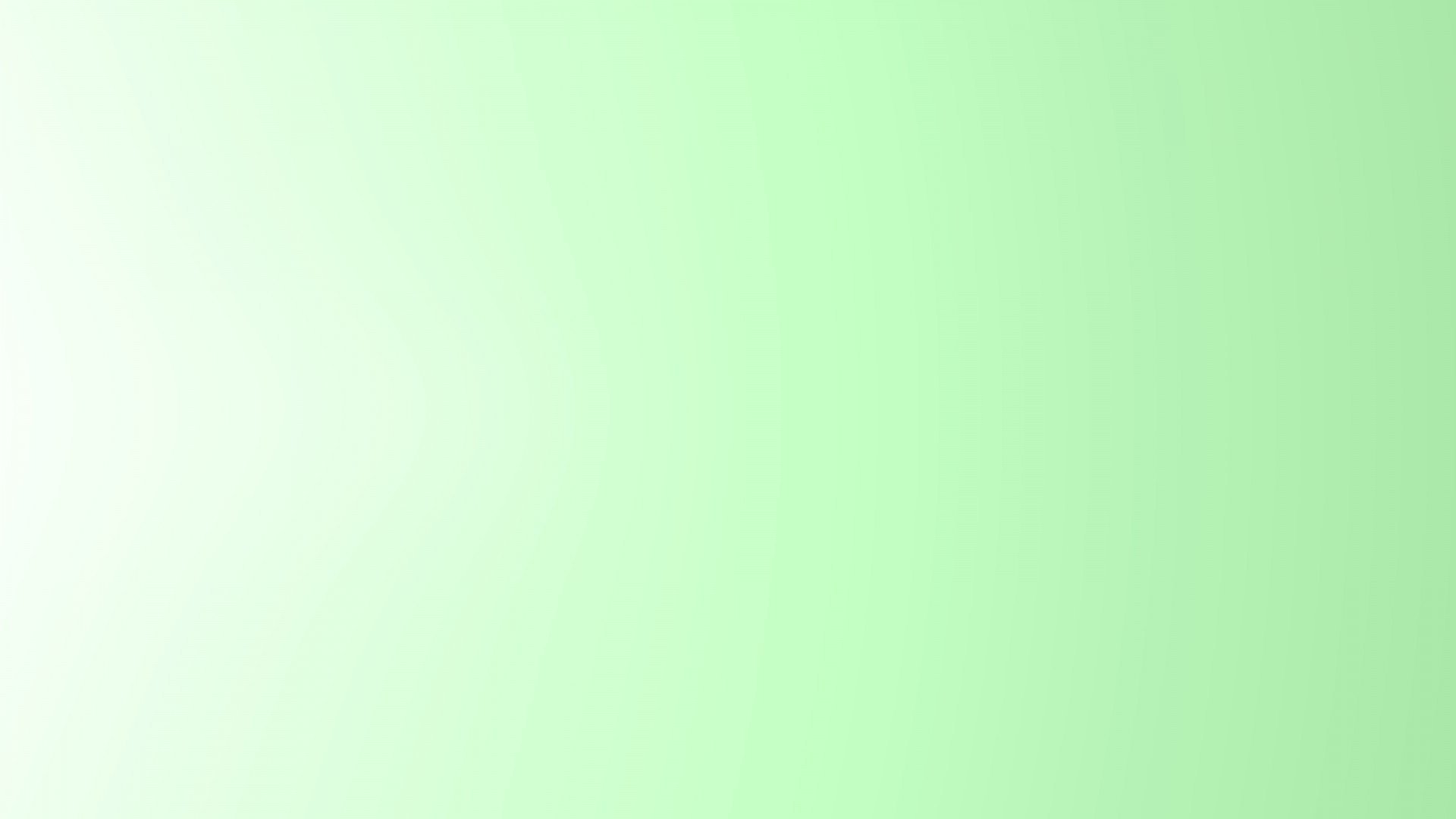 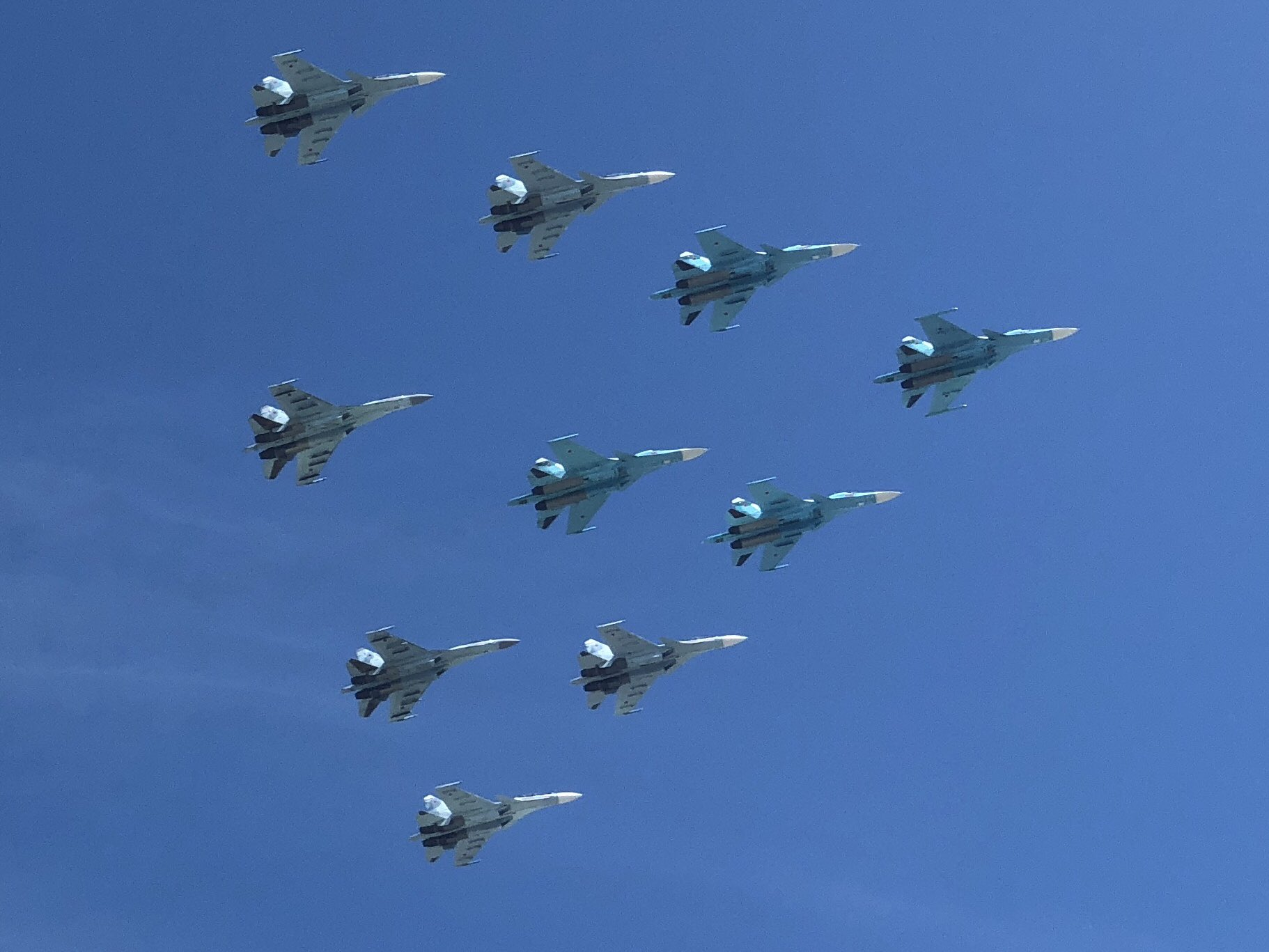 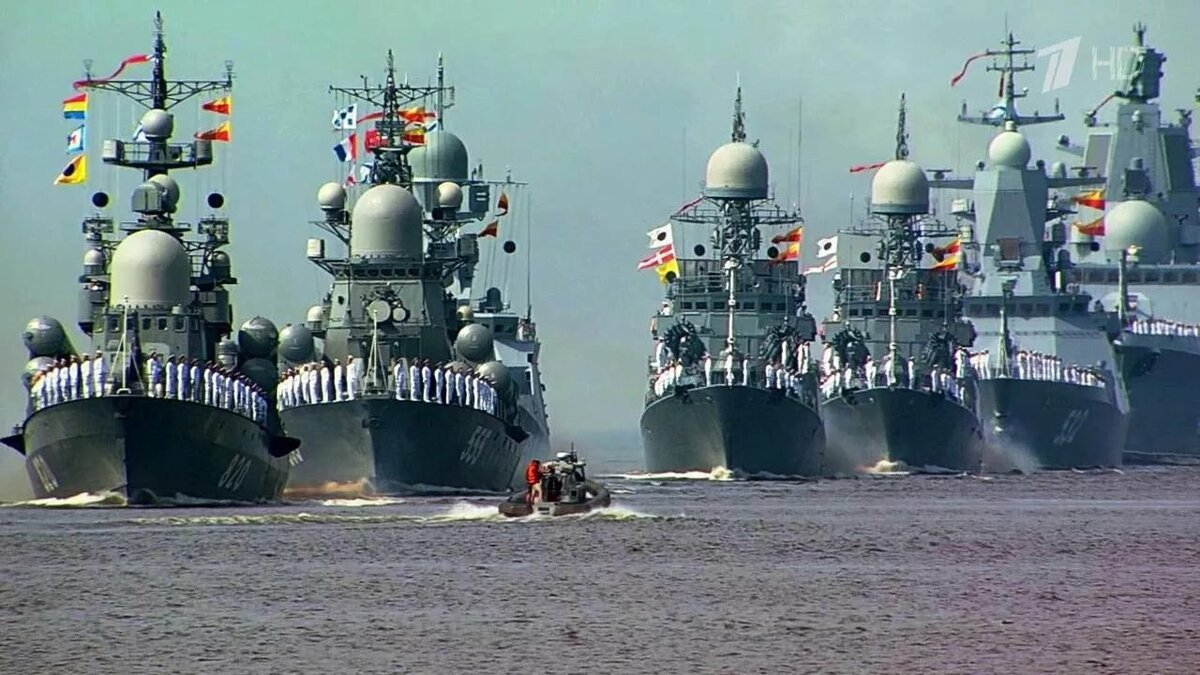 Военно-воздушные силы
Военно-морской флот
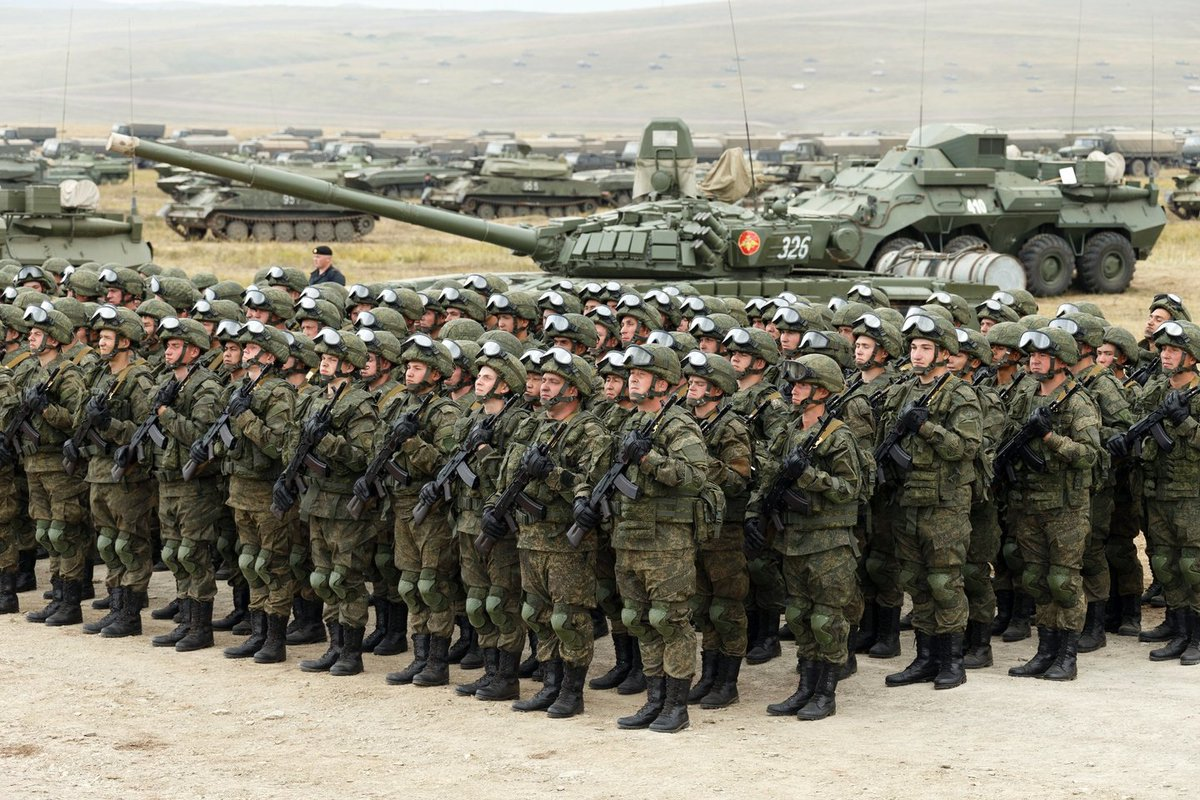 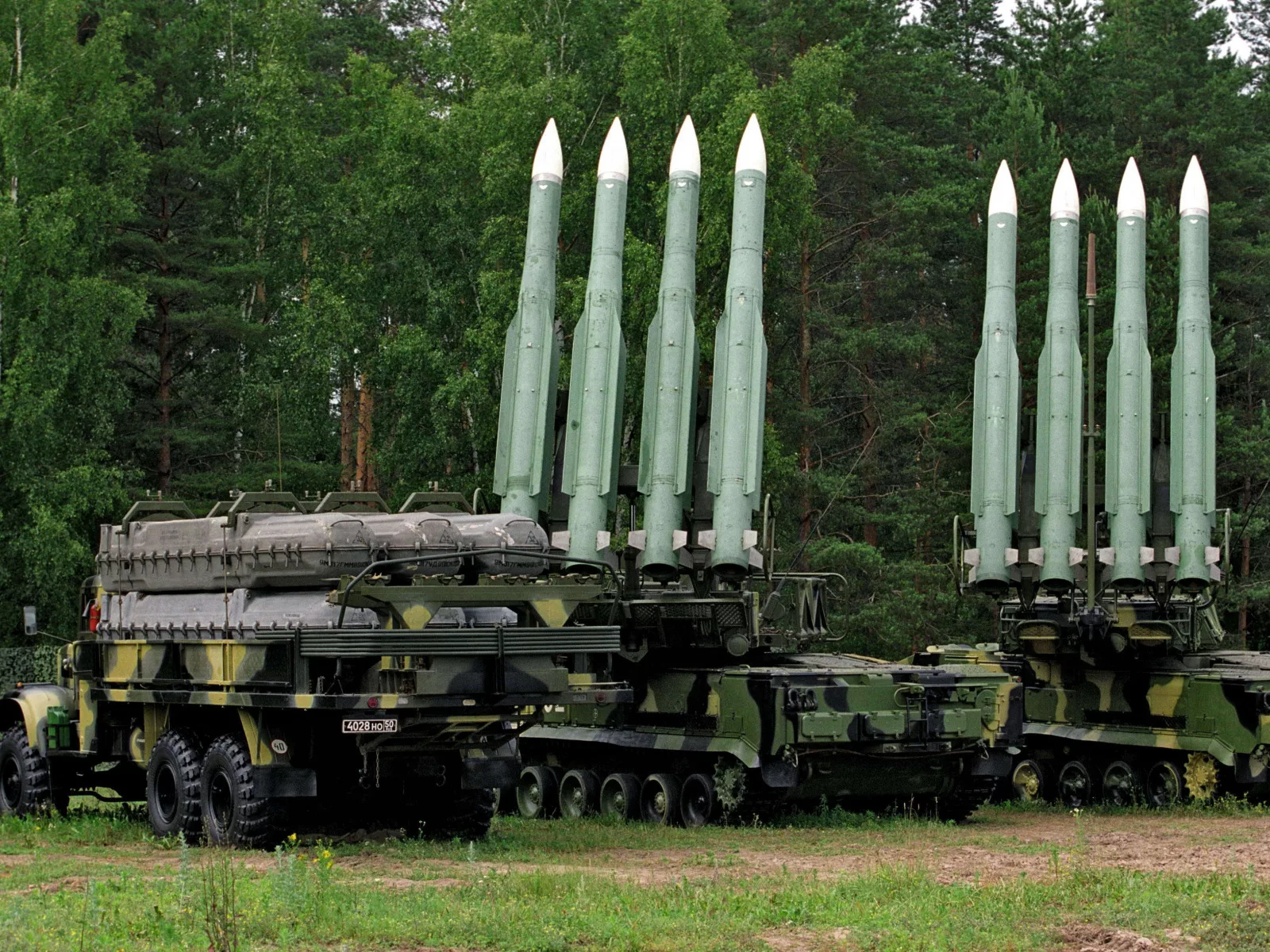 Ракетные войска стратегического назначения
Сухопутные войска
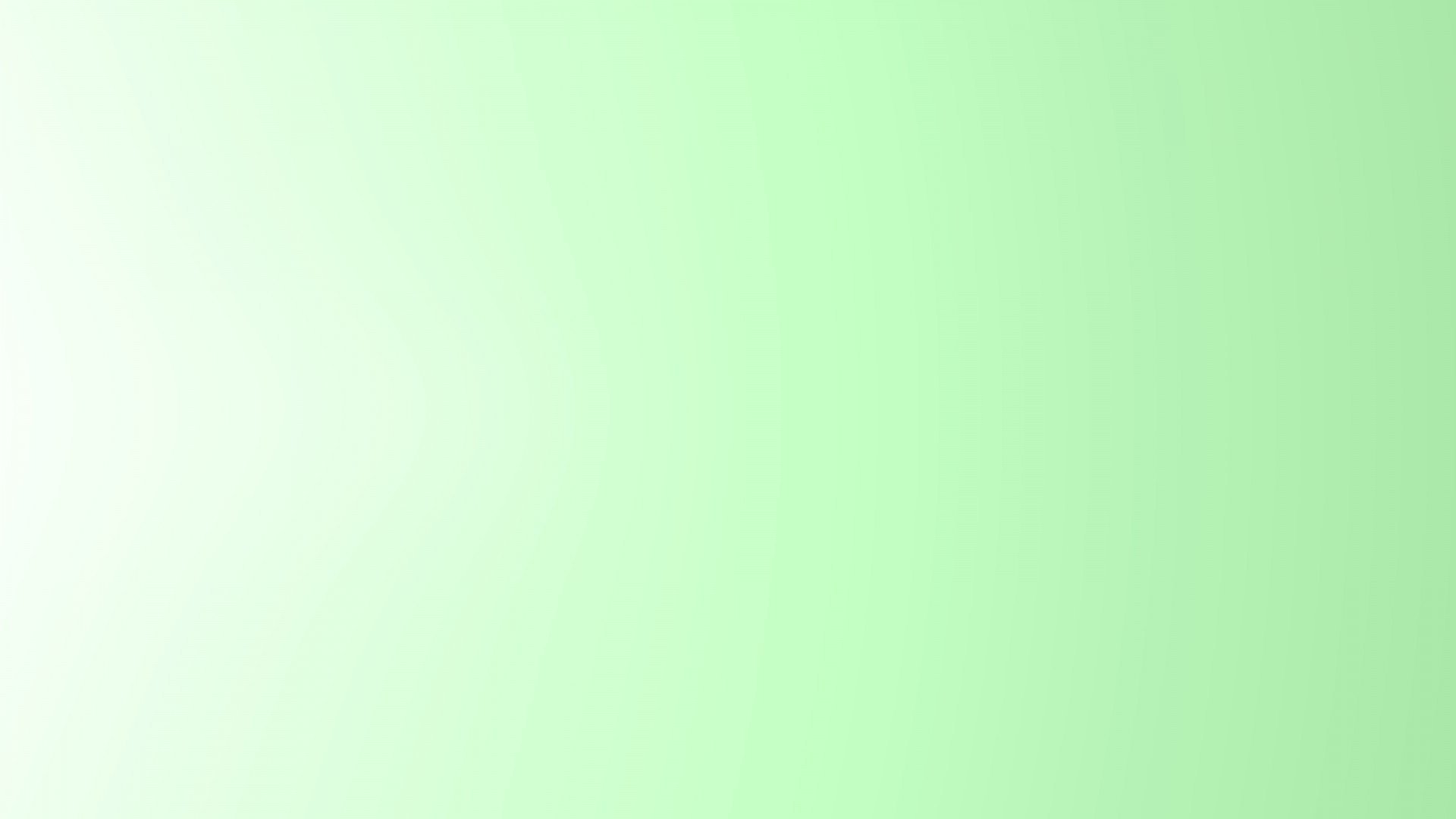 Кто  охраняет нашу Родину?
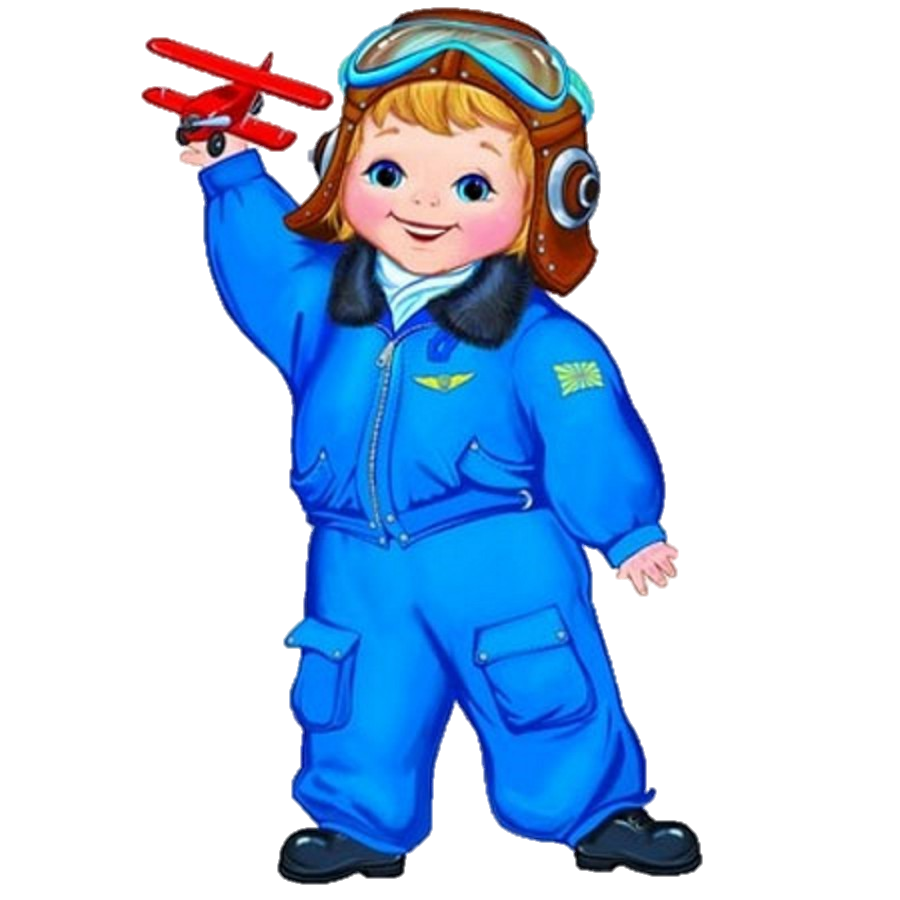 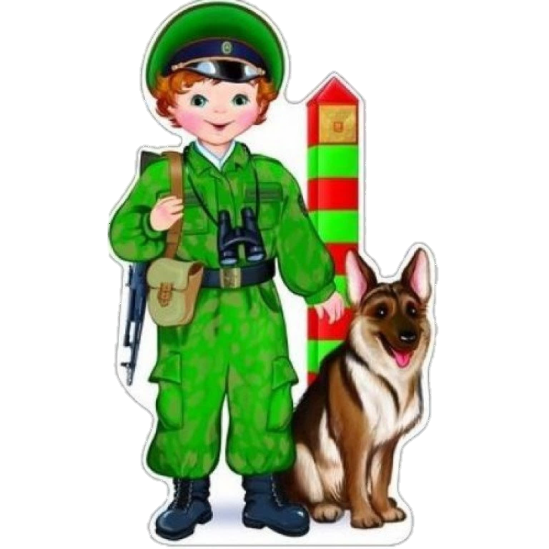 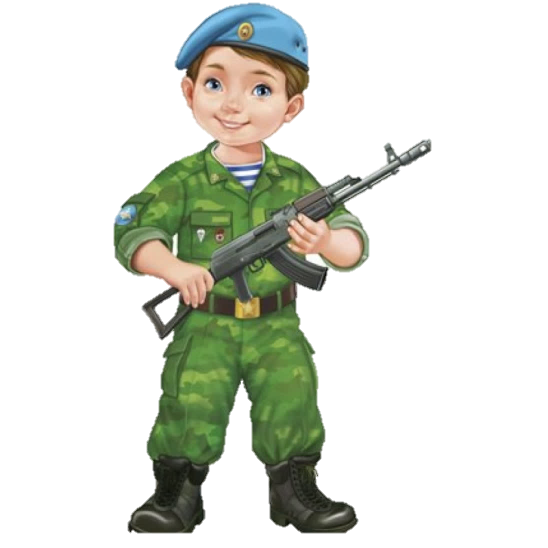 Пограничник
Летчик
Десантник
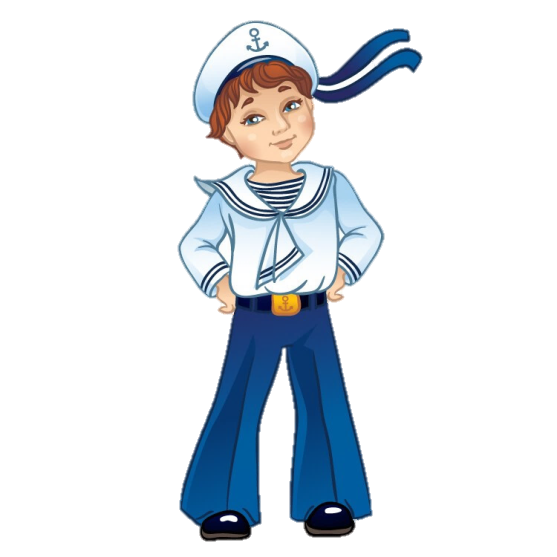 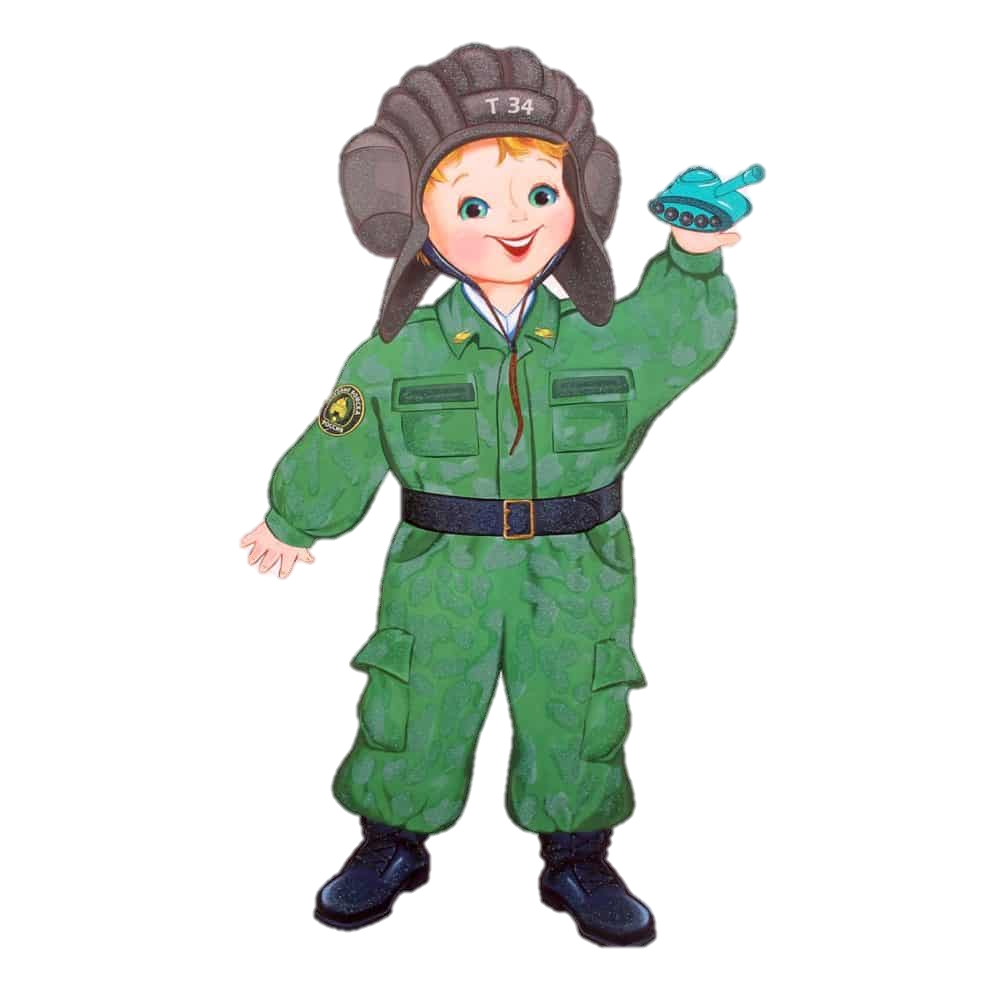 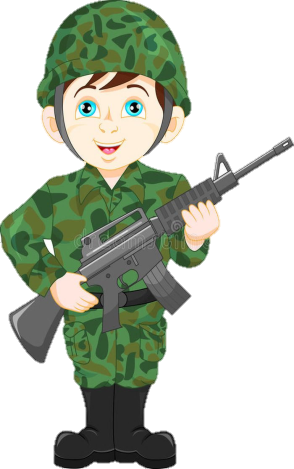 Моряк
Танкист
Пехотинец
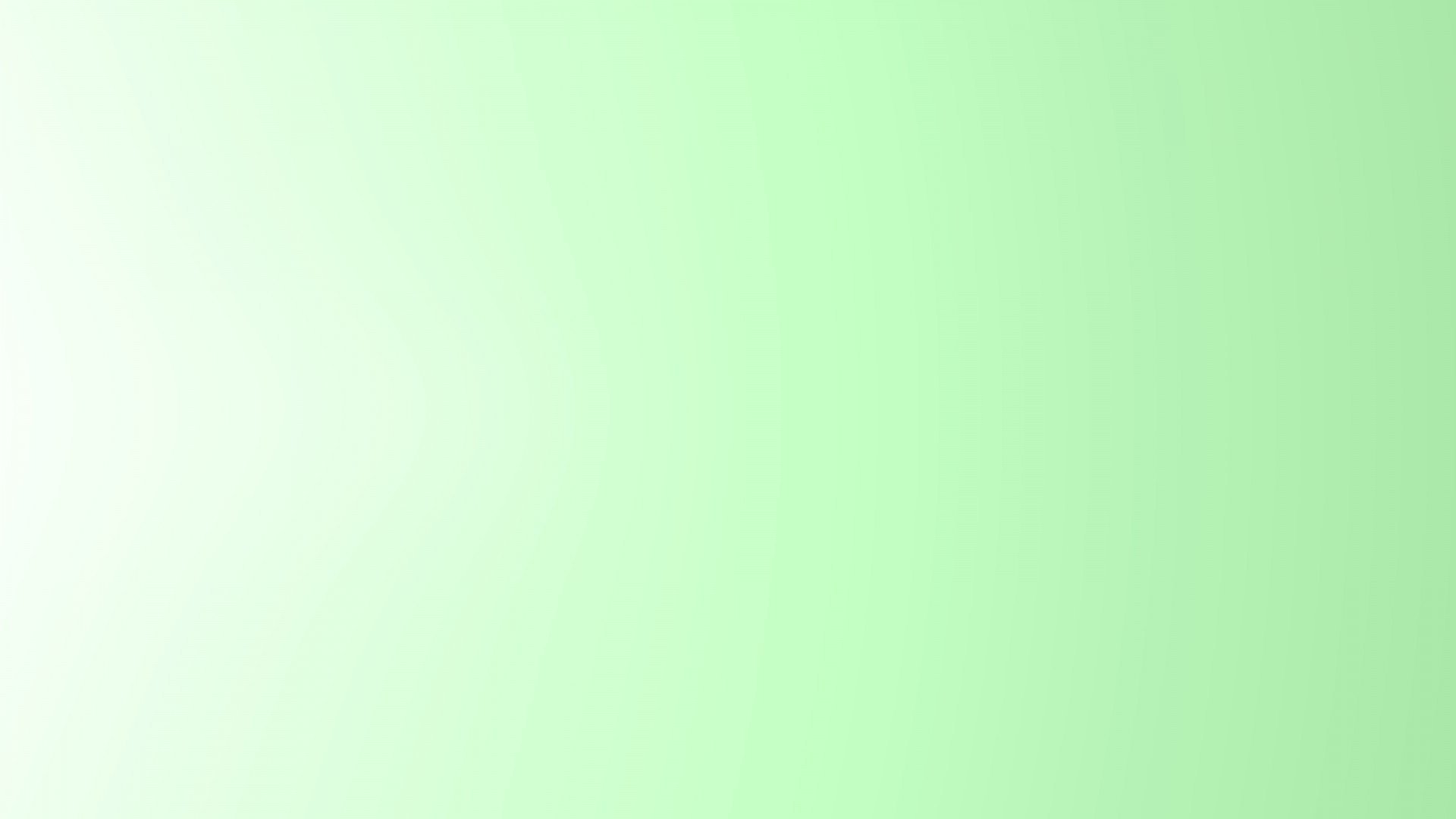 Посчитай  (нажимаем 5 раз).
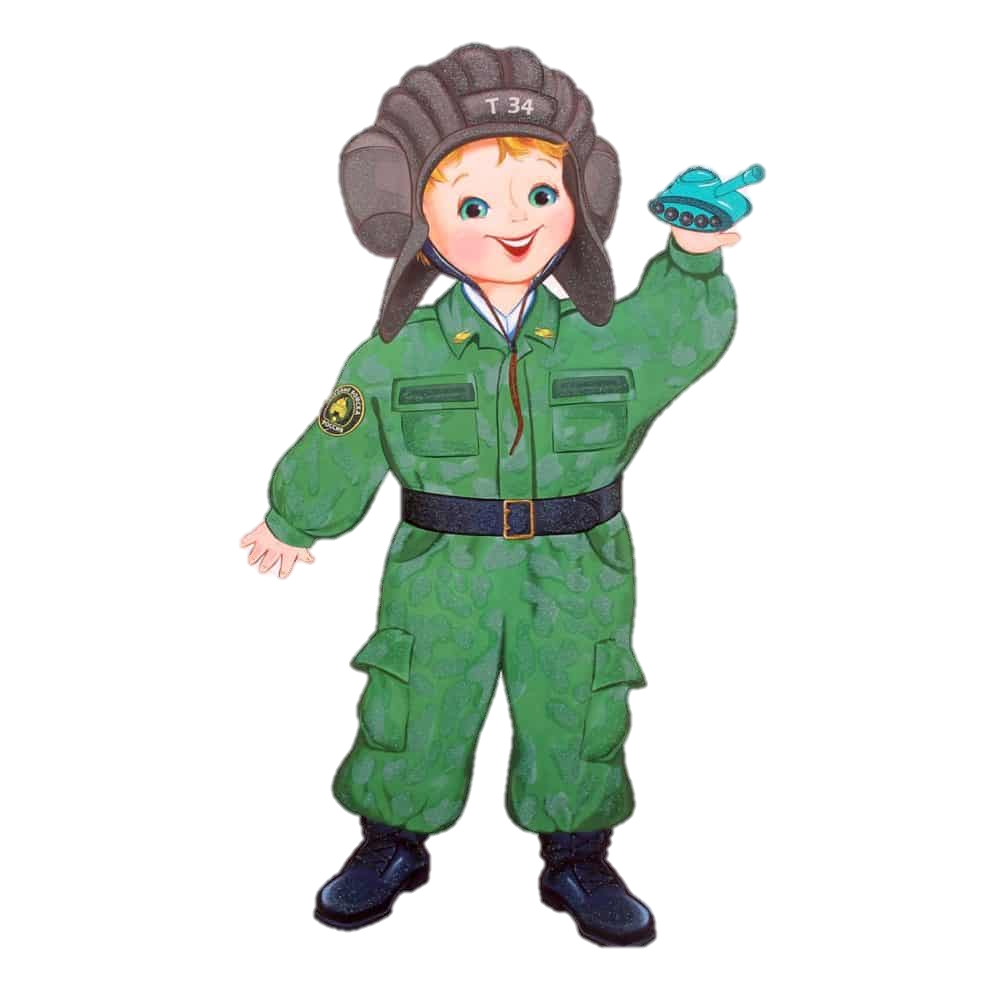 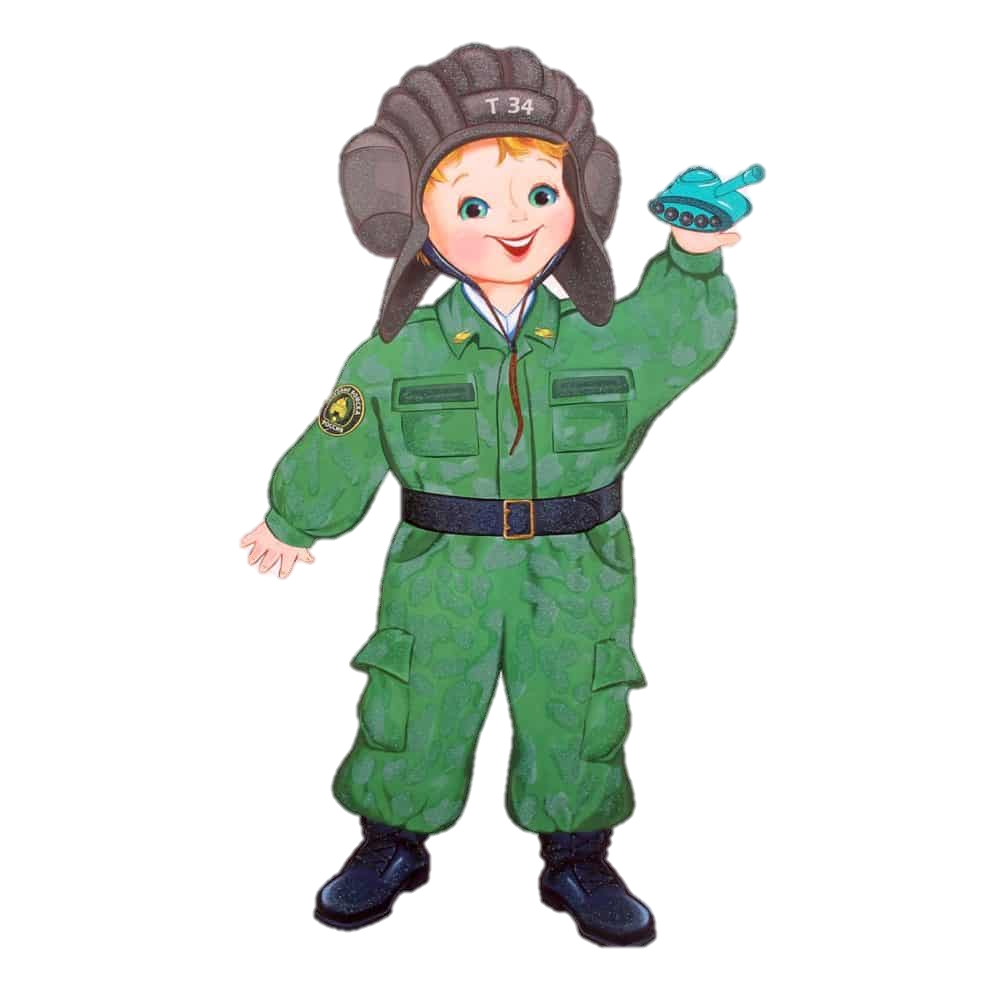 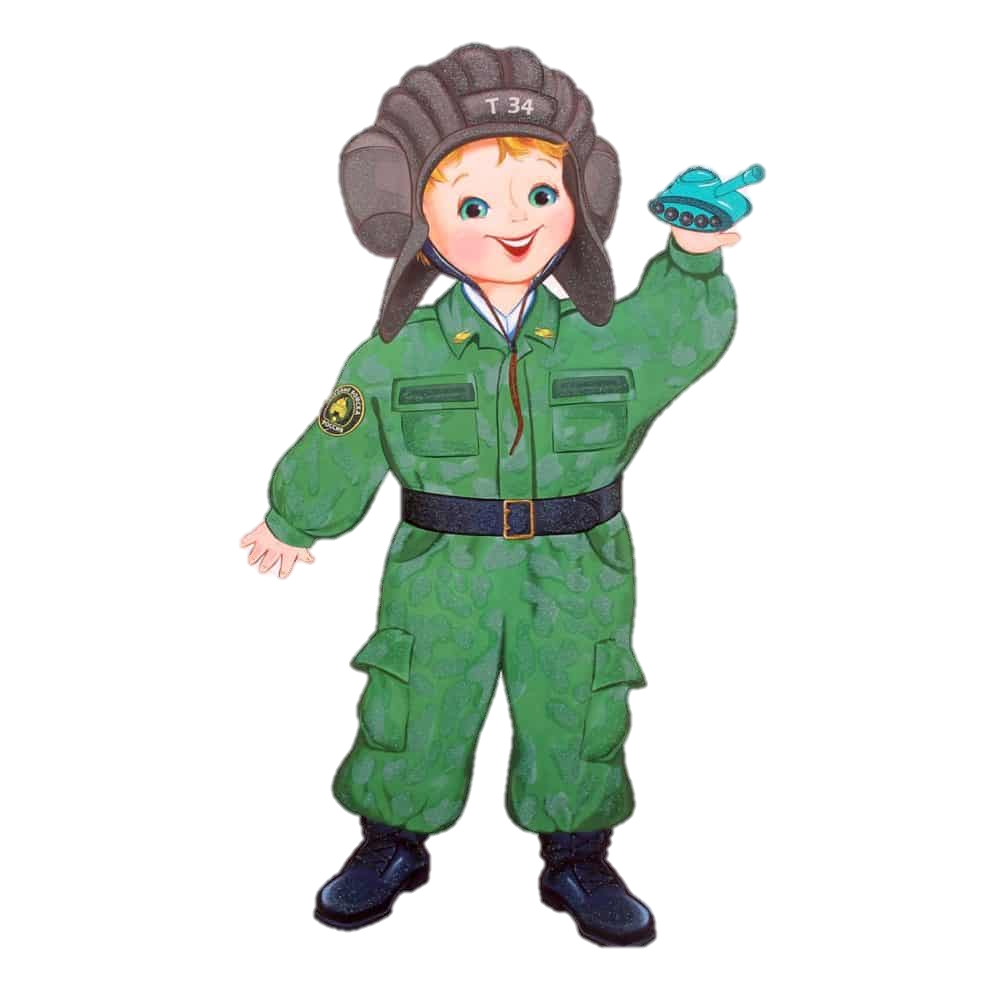 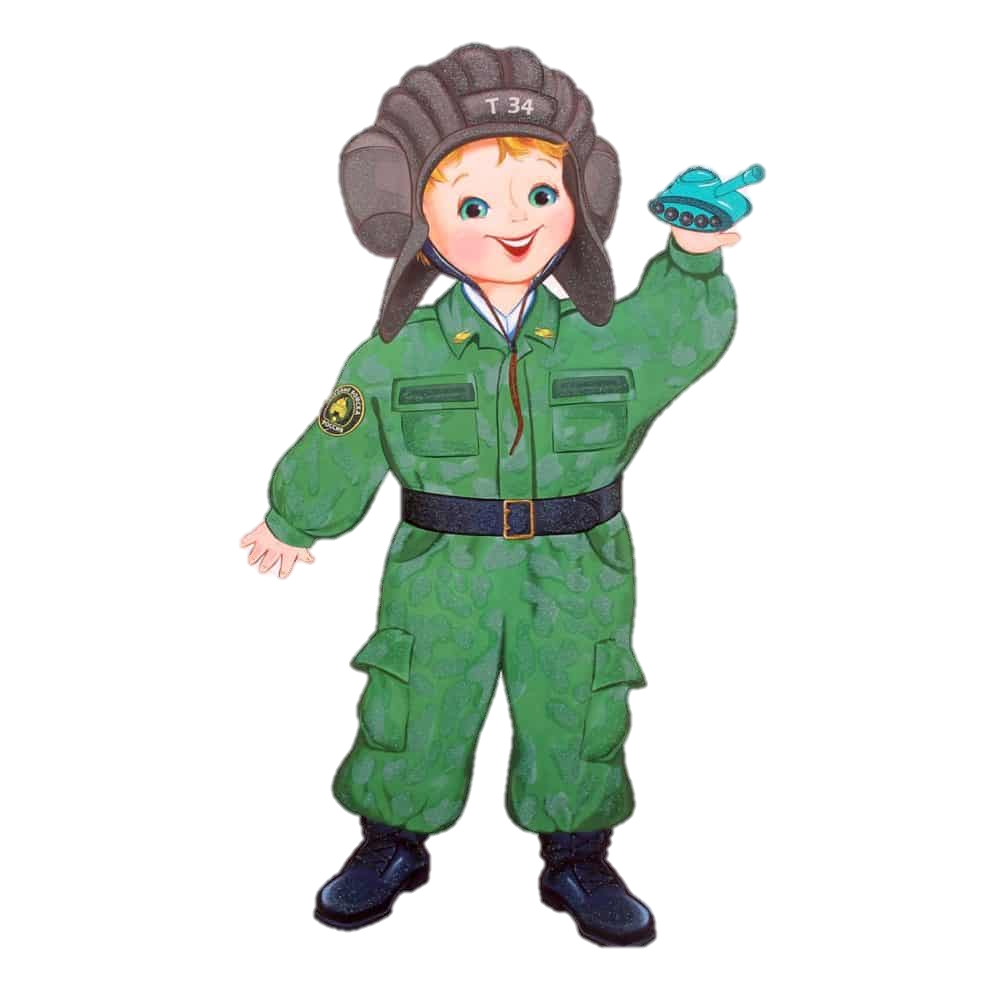 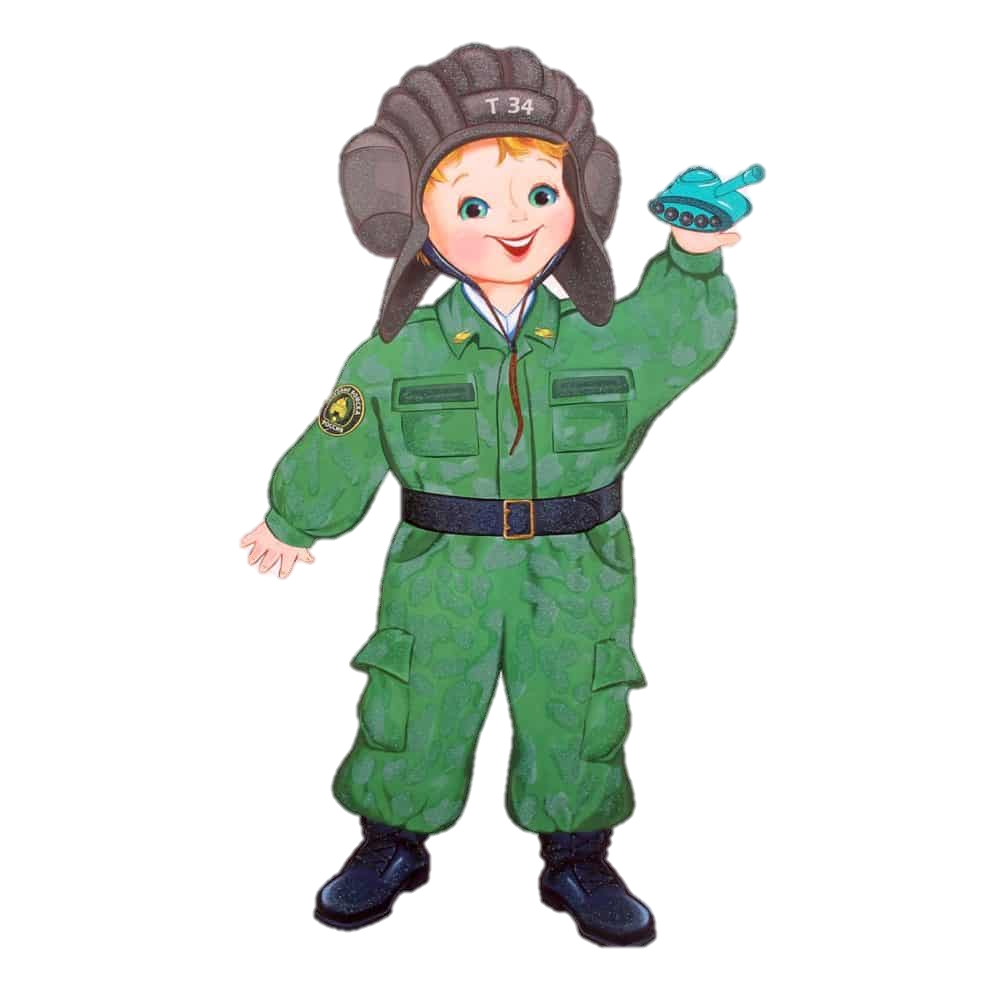 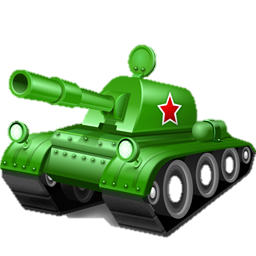 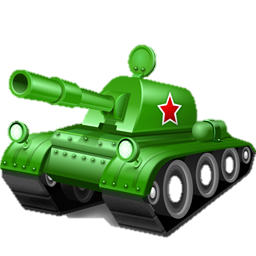 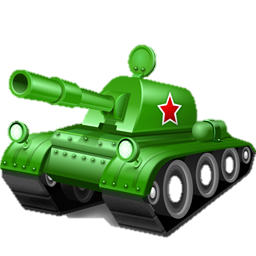 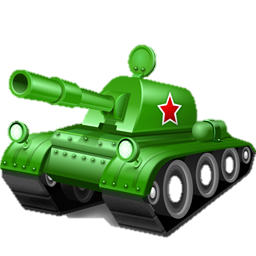 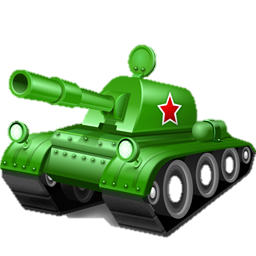 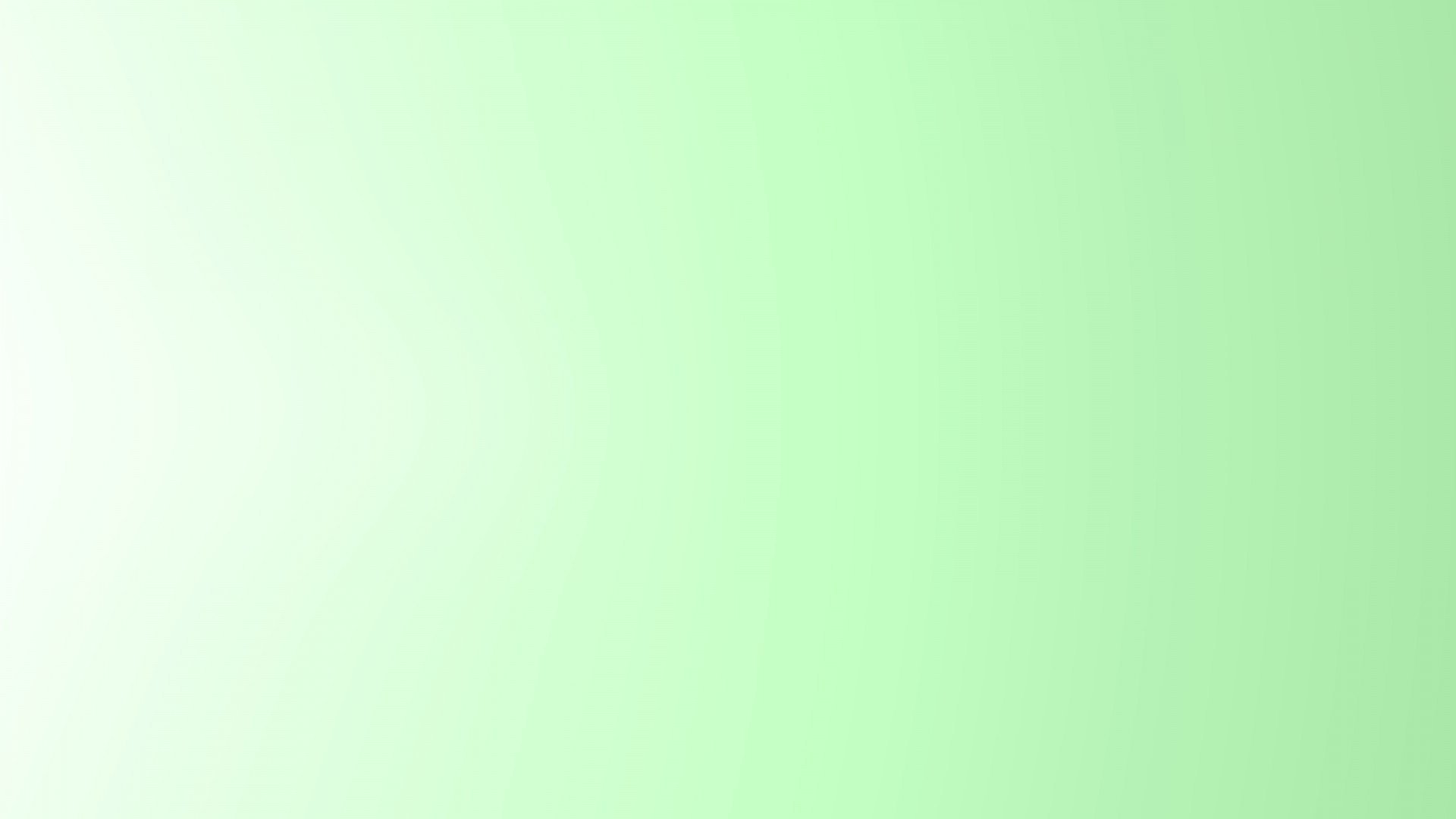 Посчитай  (нажимаем 5 раз).
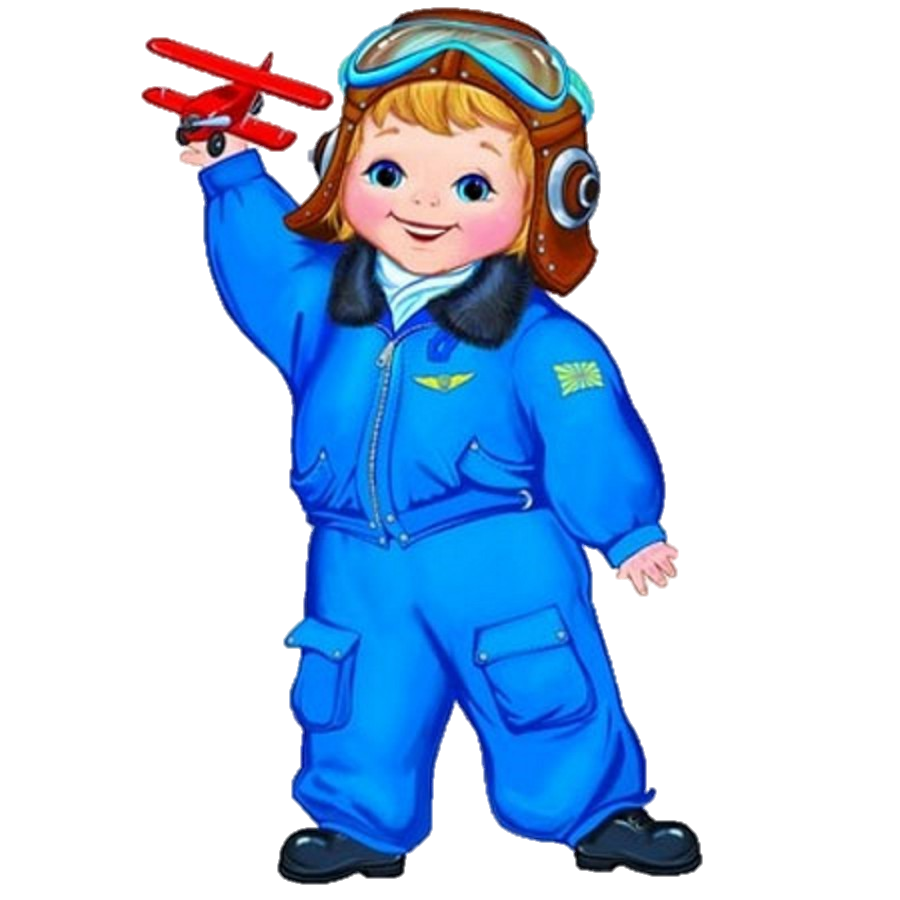 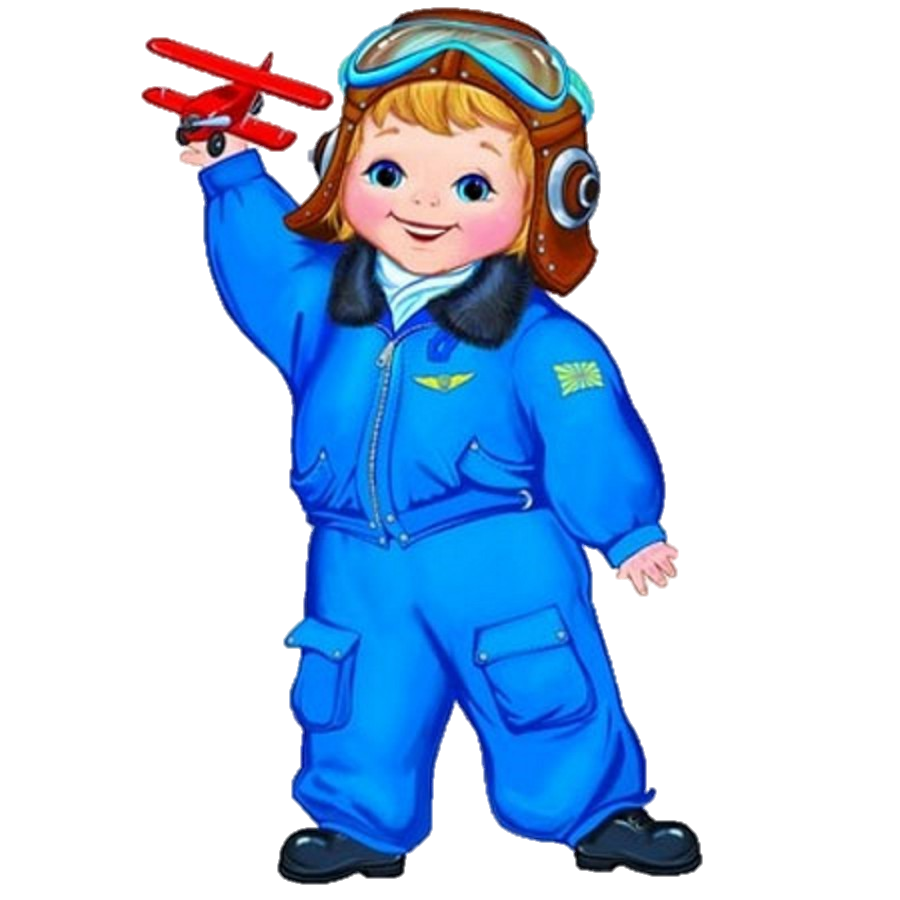 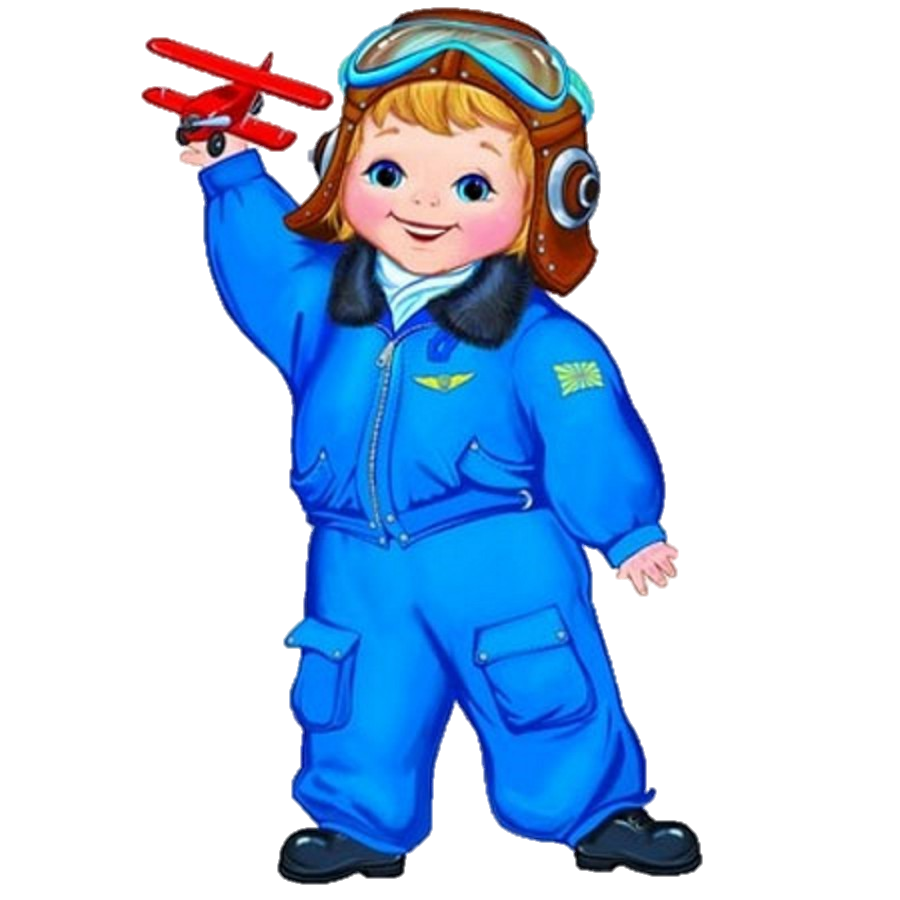 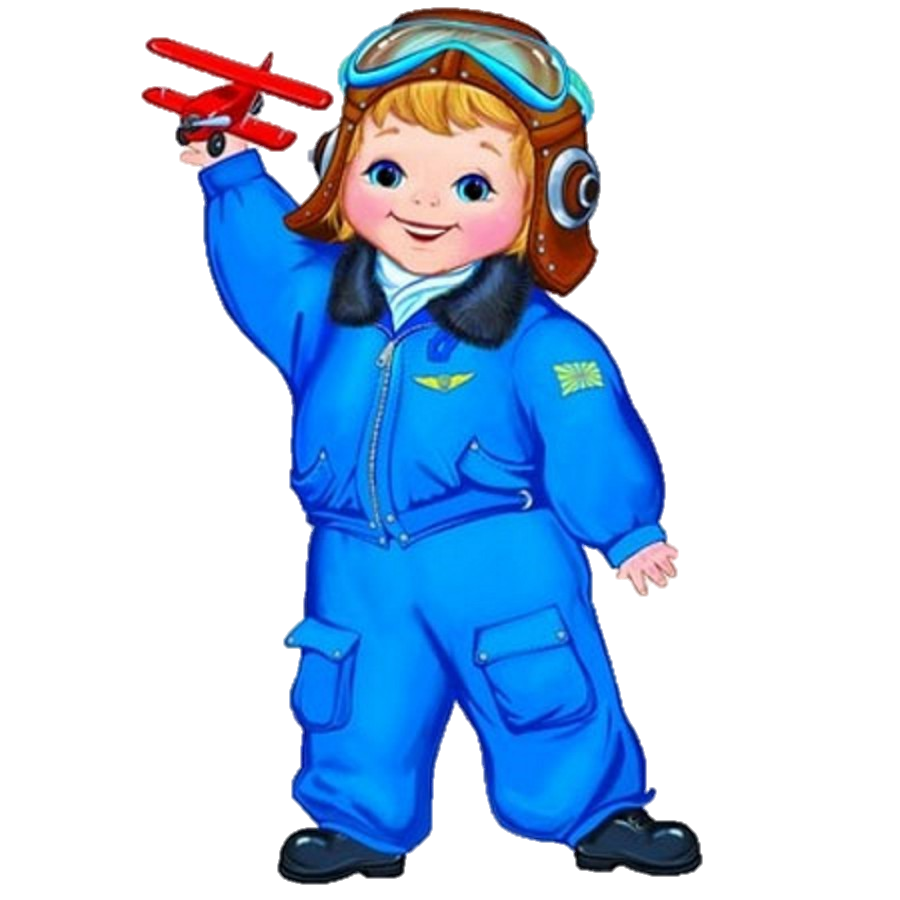 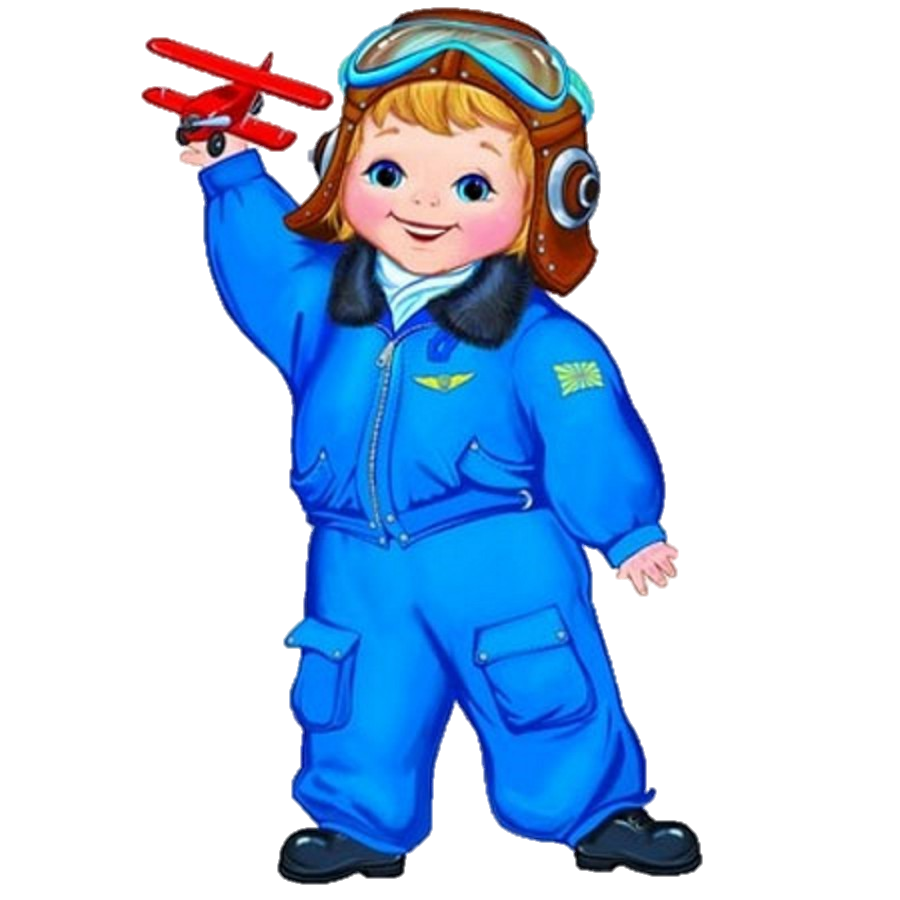 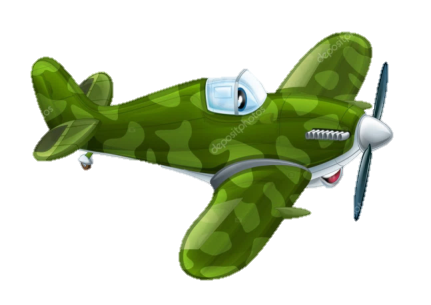 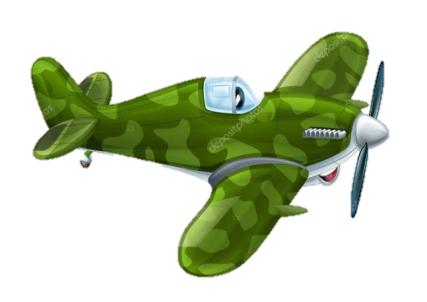 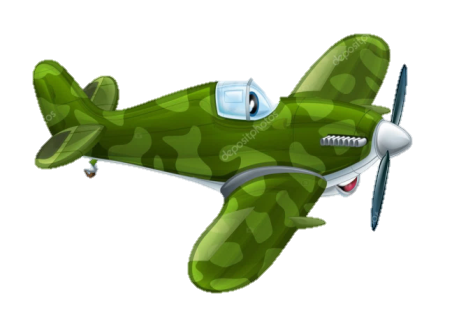 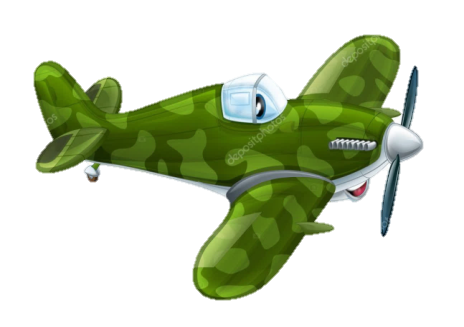 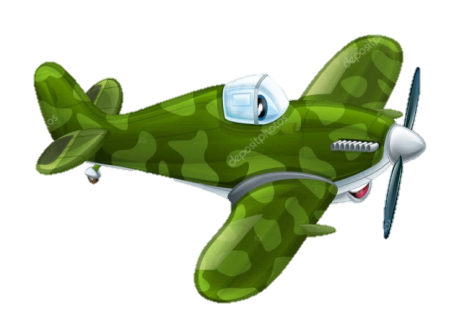 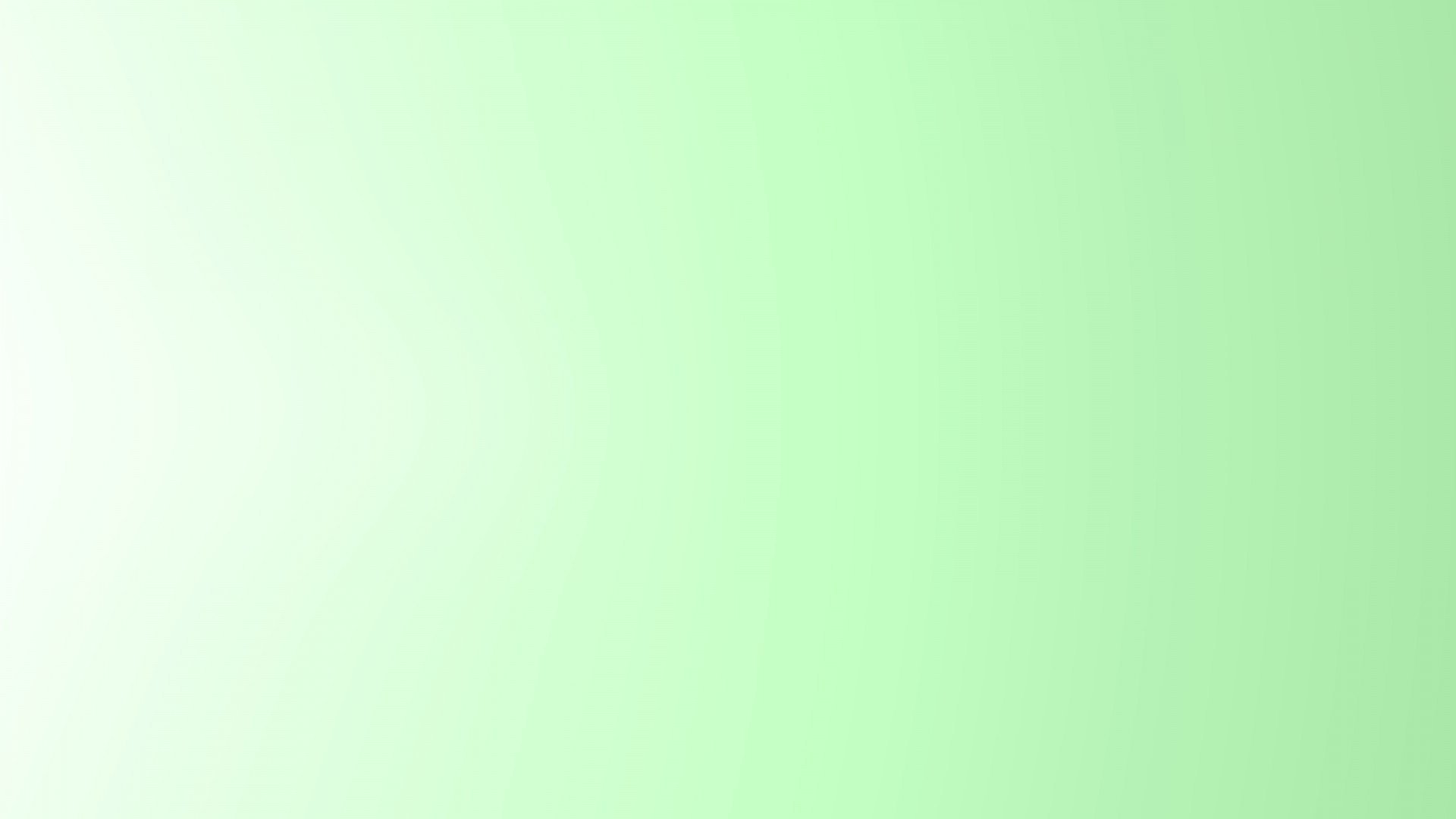 Посчитай  (нажимаем 5 раз).
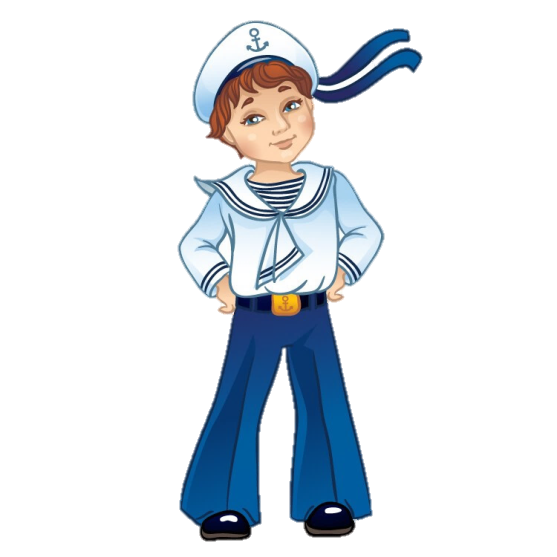 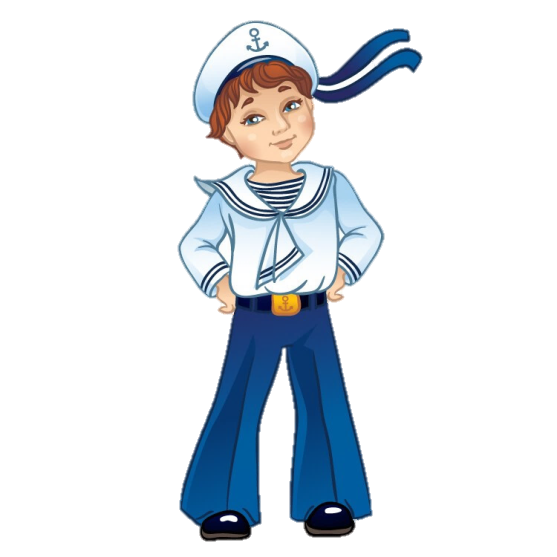 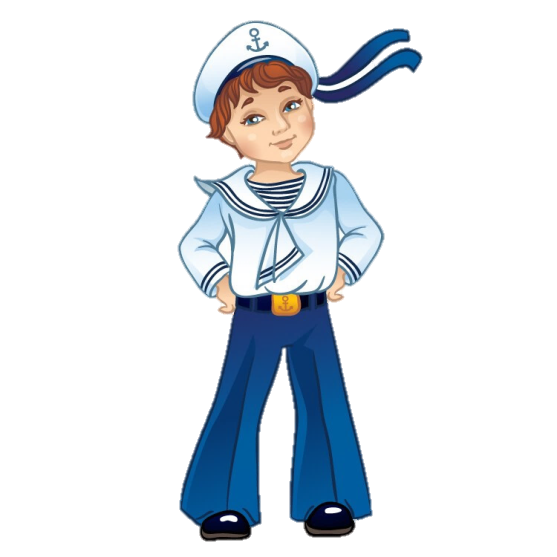 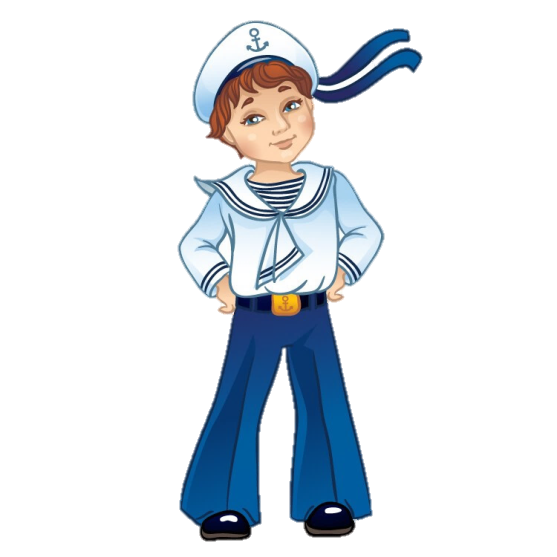 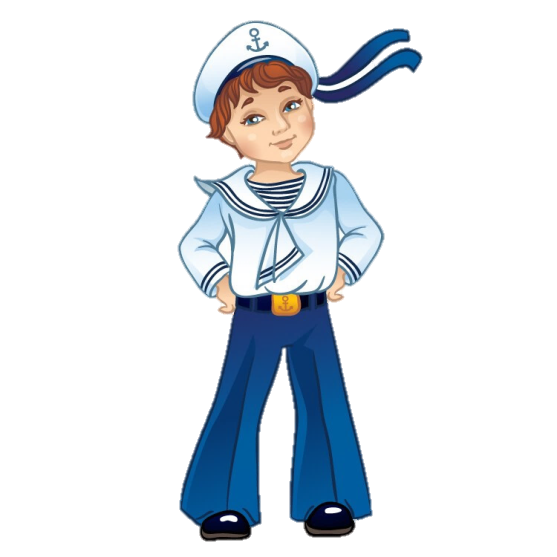 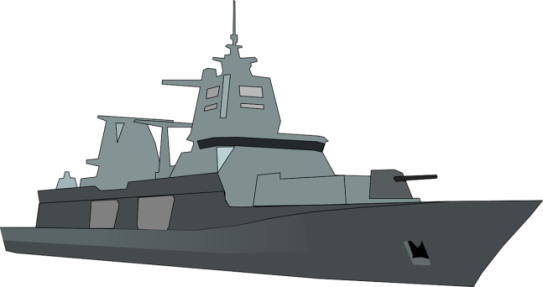 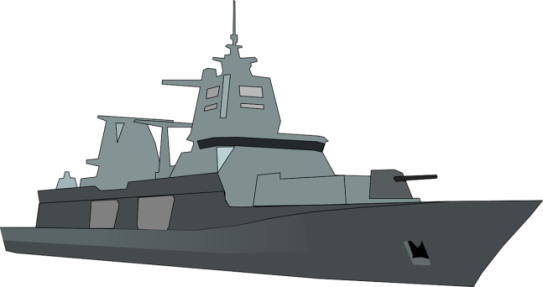 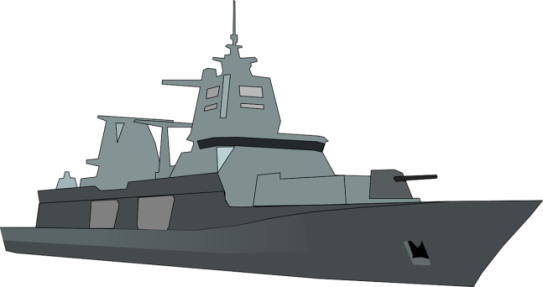 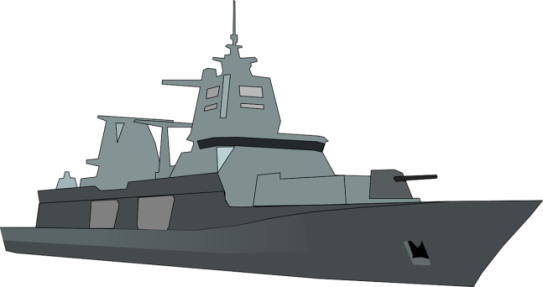 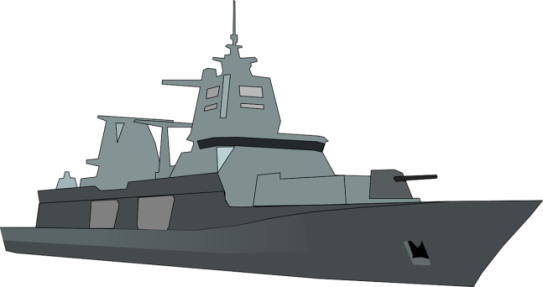 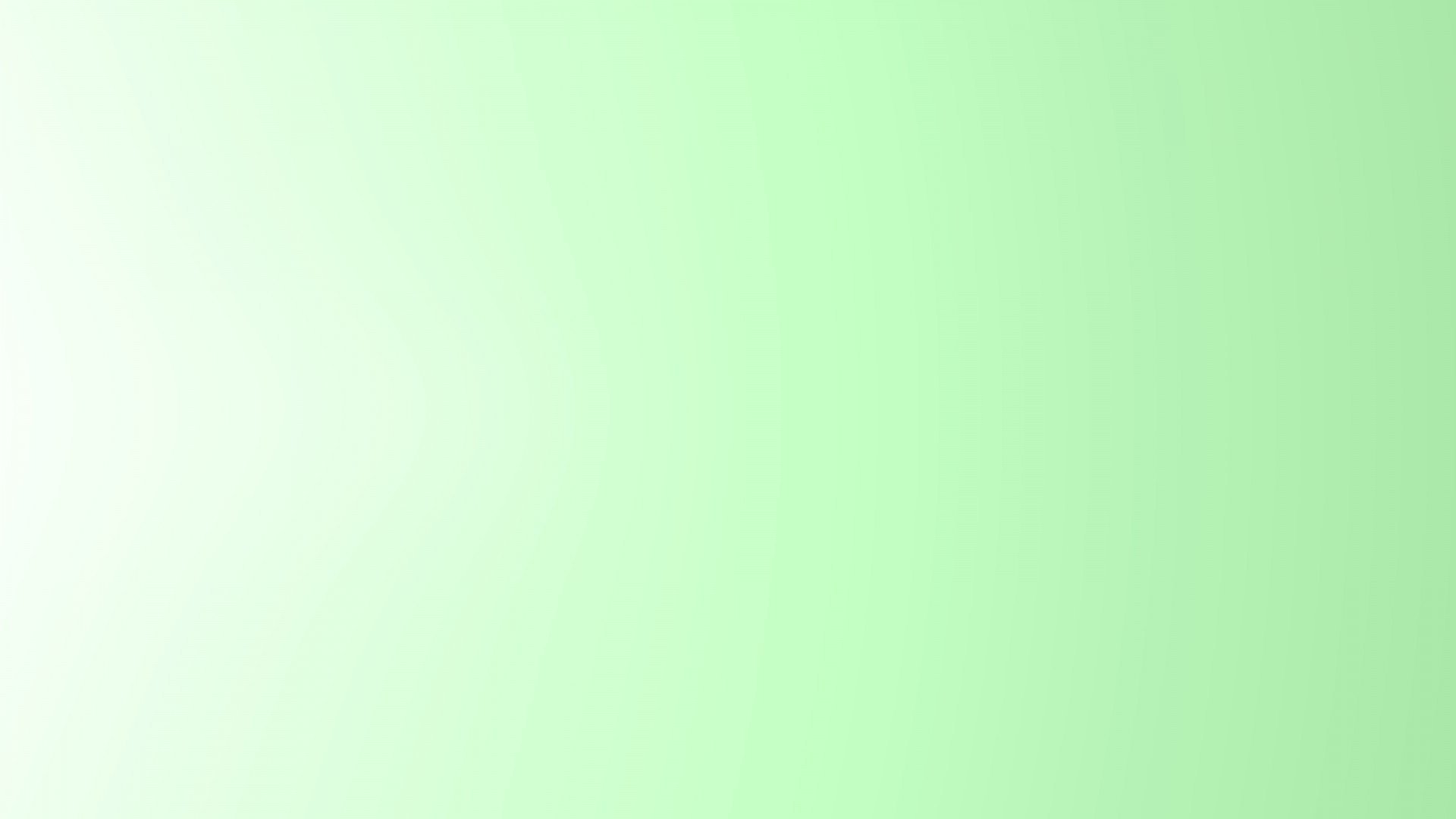 Посчитай  (нажимаем 5 раз).
(пехотинец, автомат)
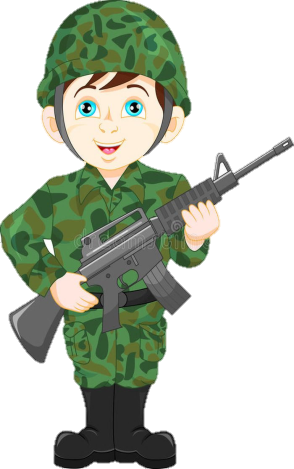 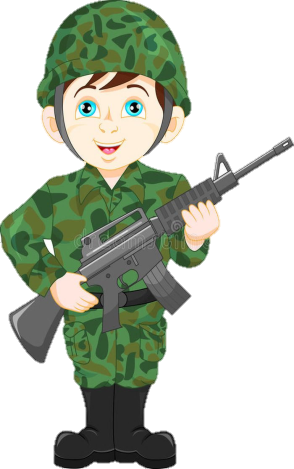 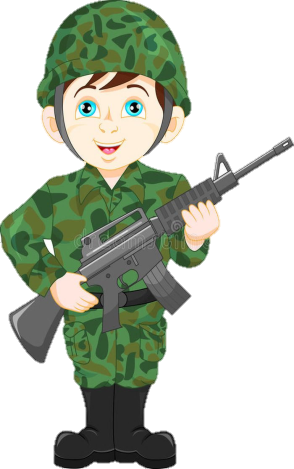 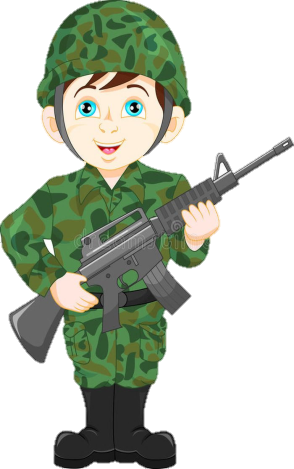 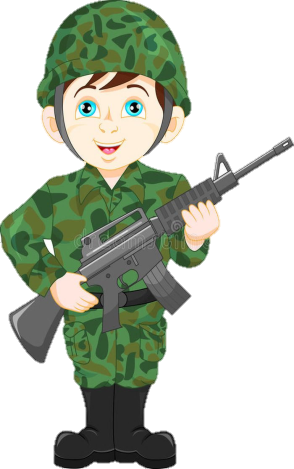 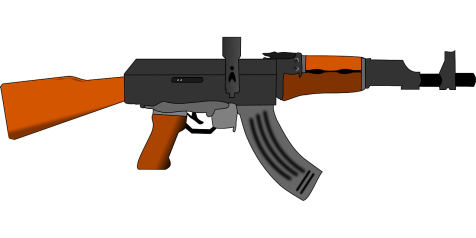 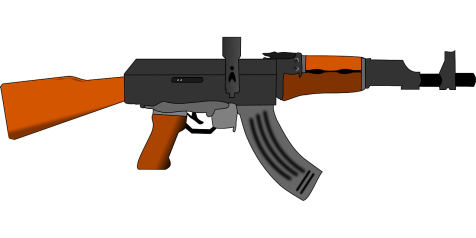 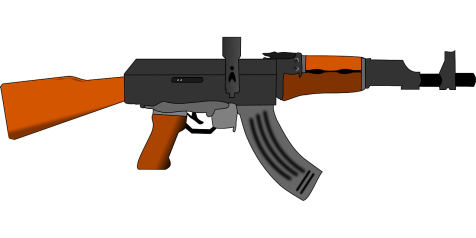 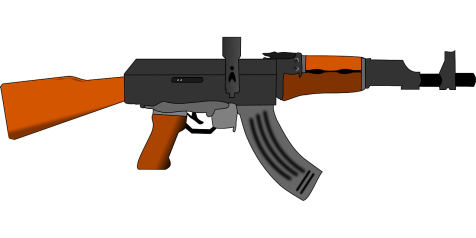 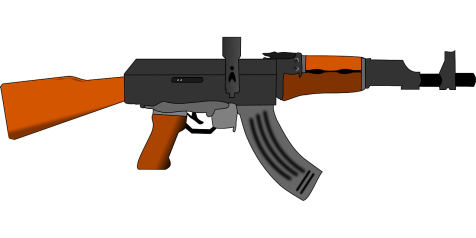 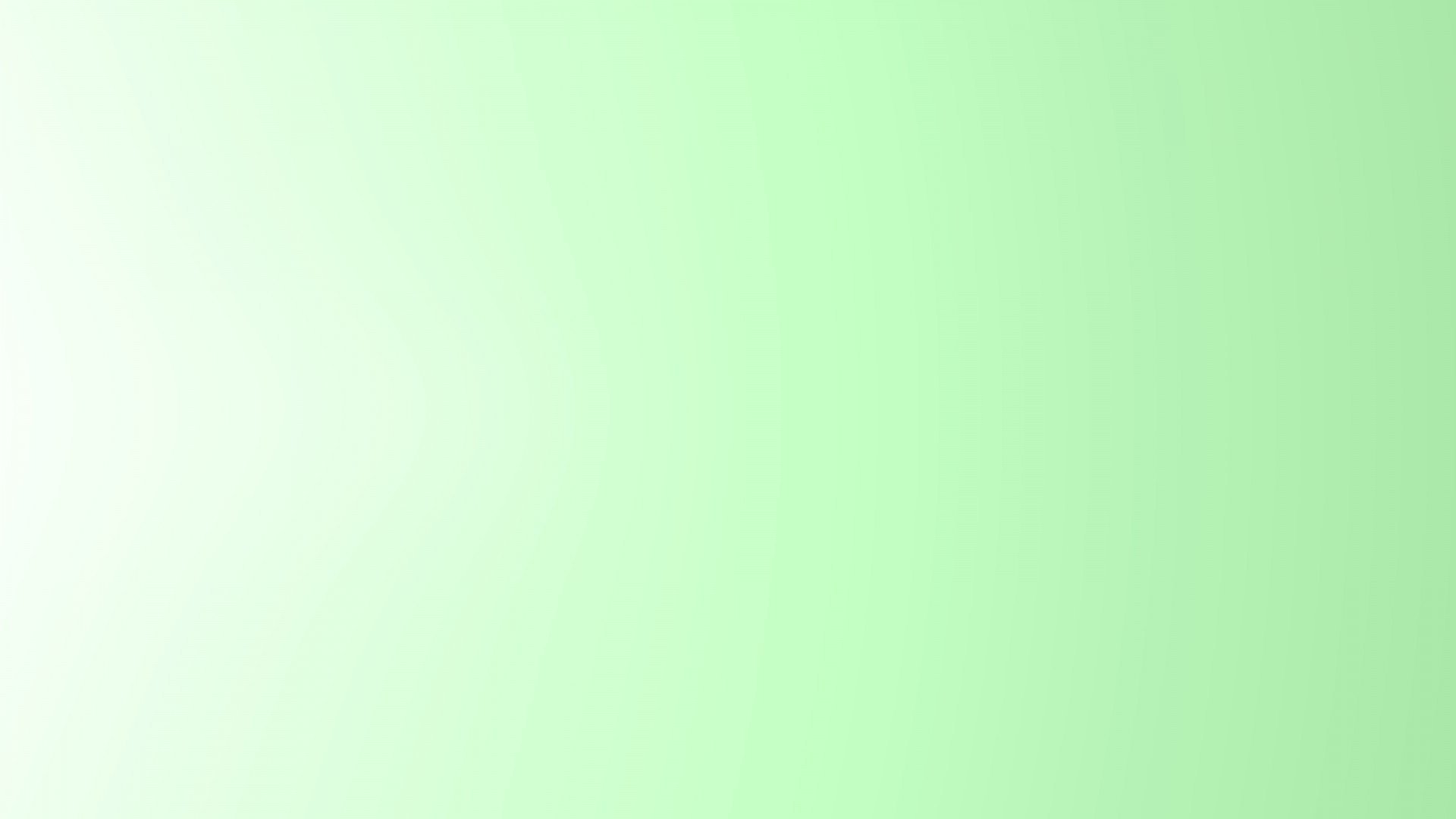 Посчитай  (нажимаем 5 раз).
(десантник, парашют)
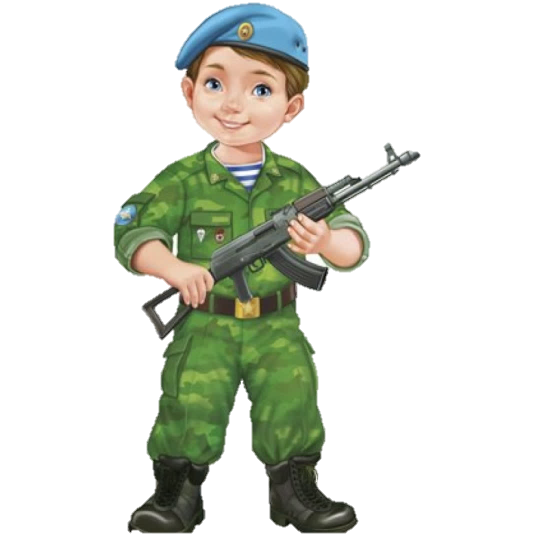 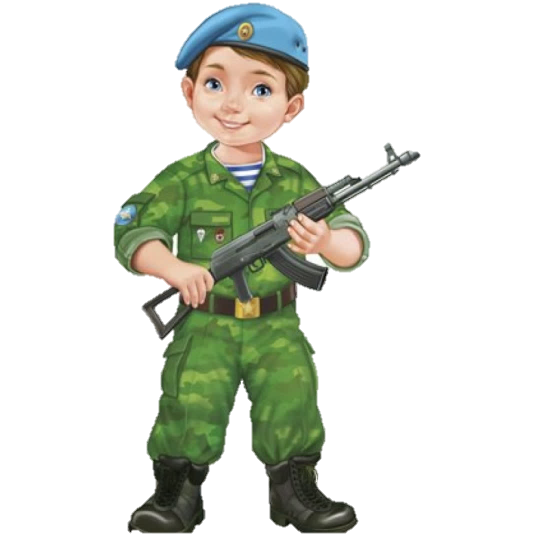 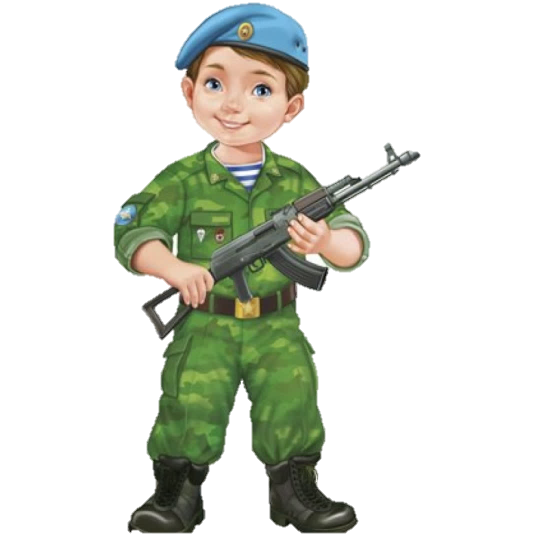 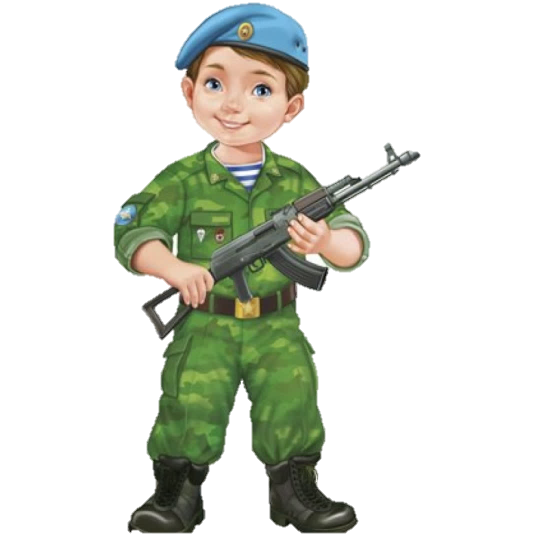 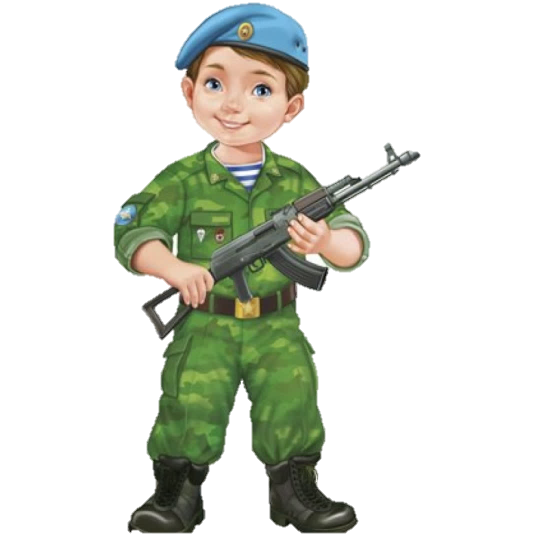 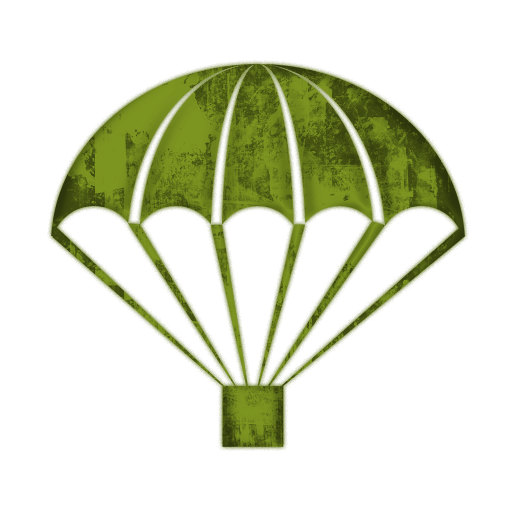 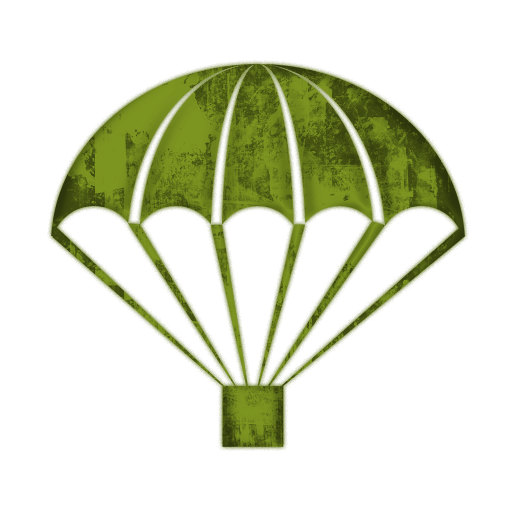 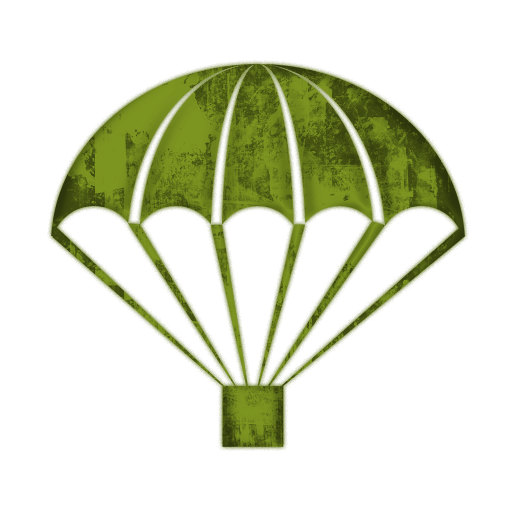 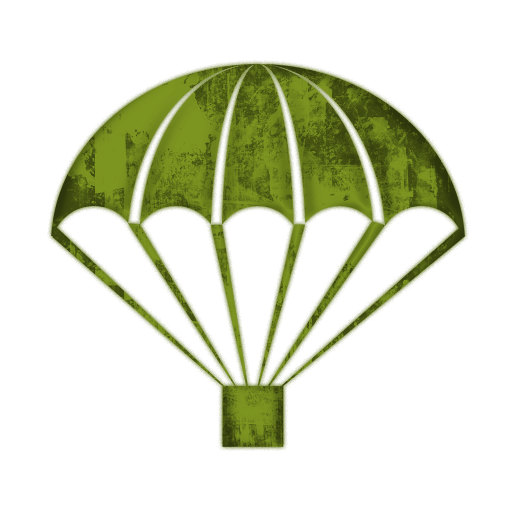 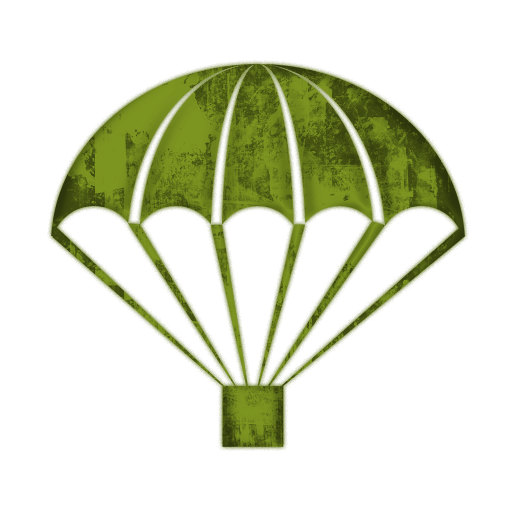 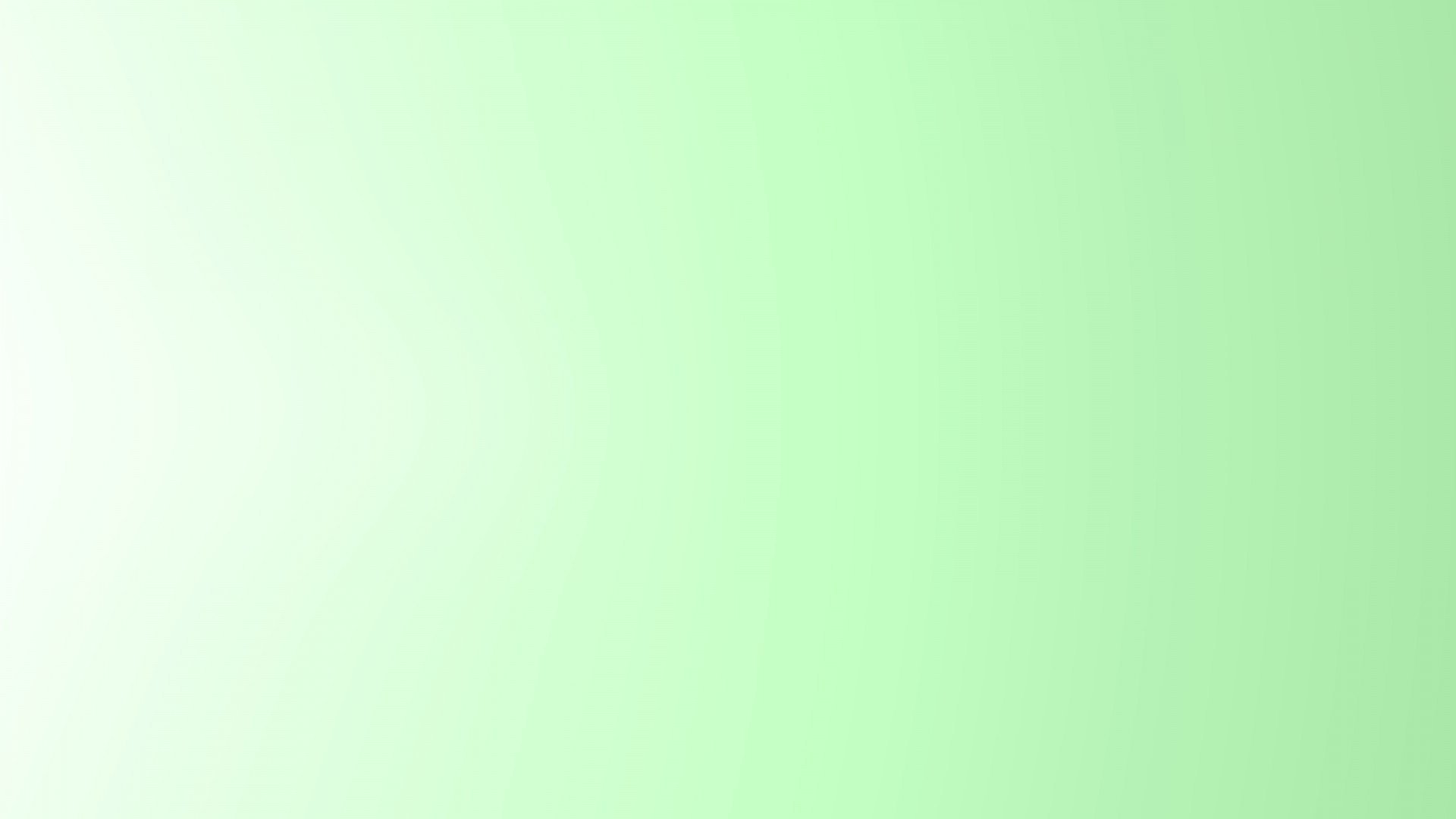 Один-много
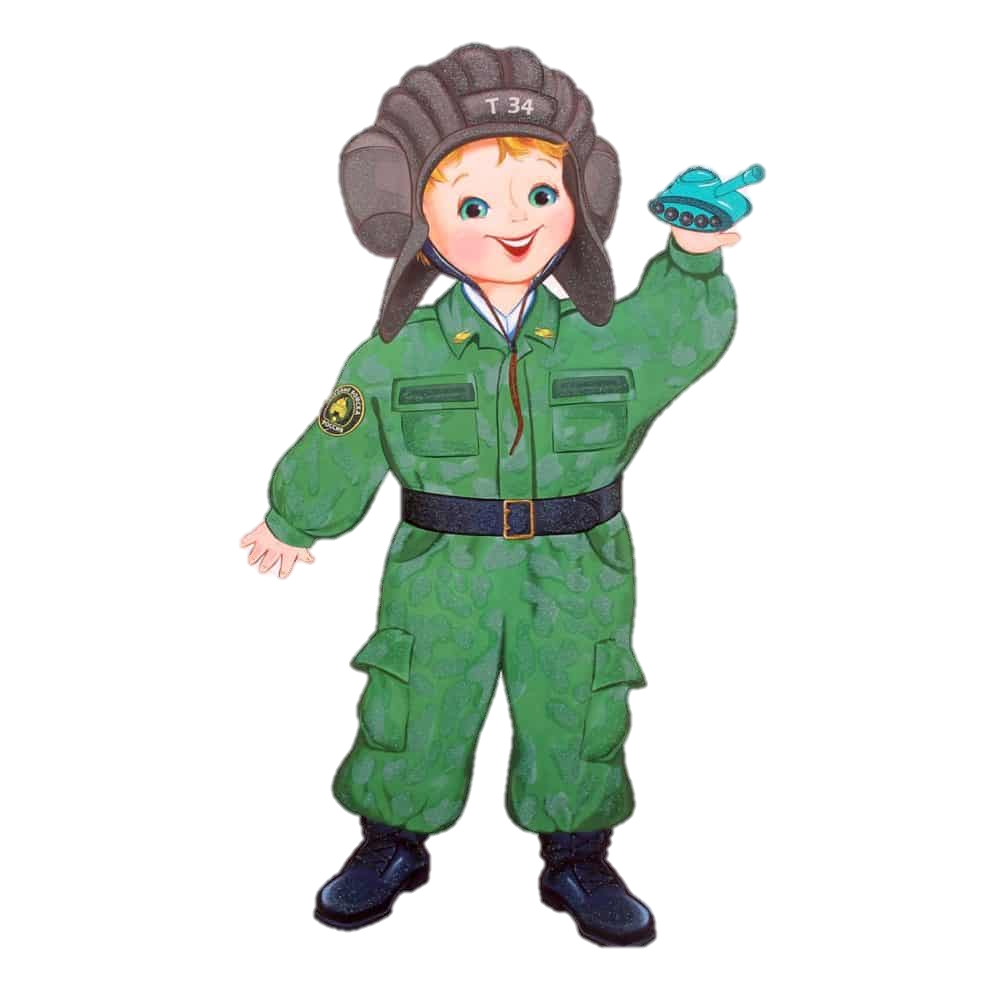 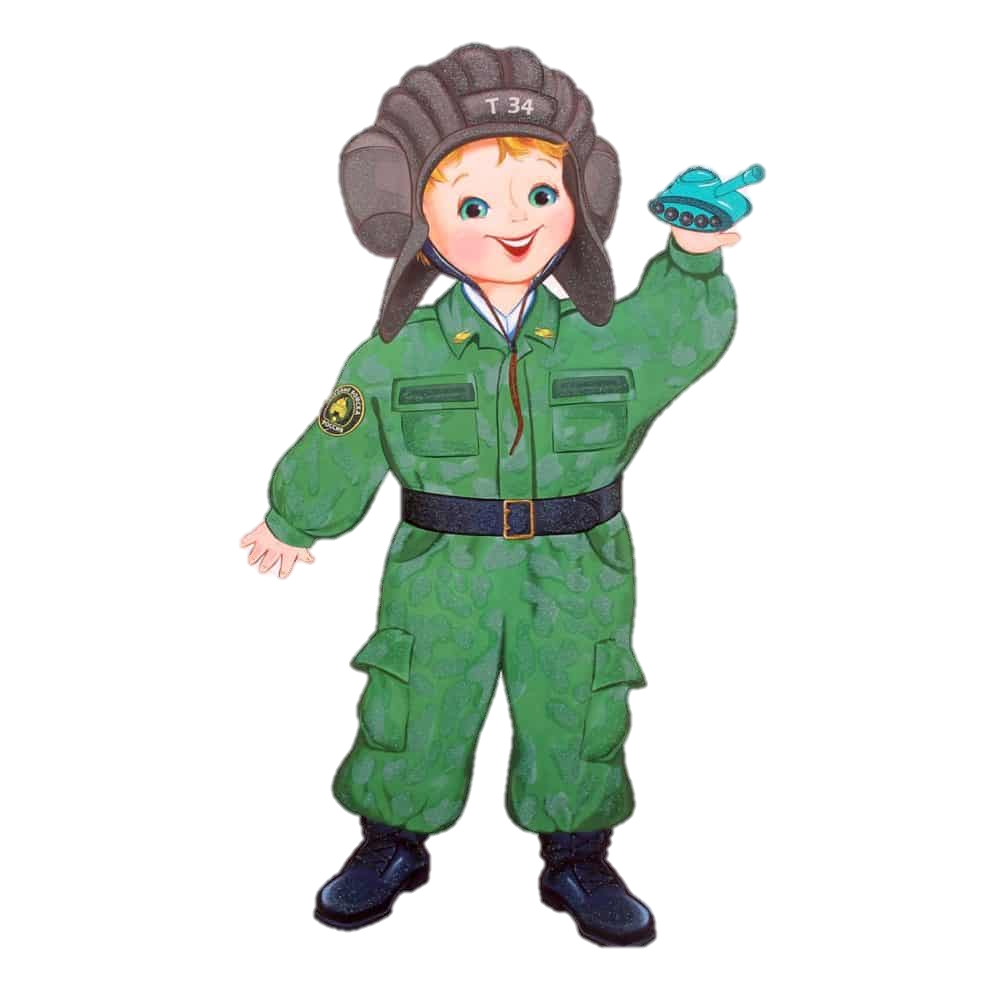 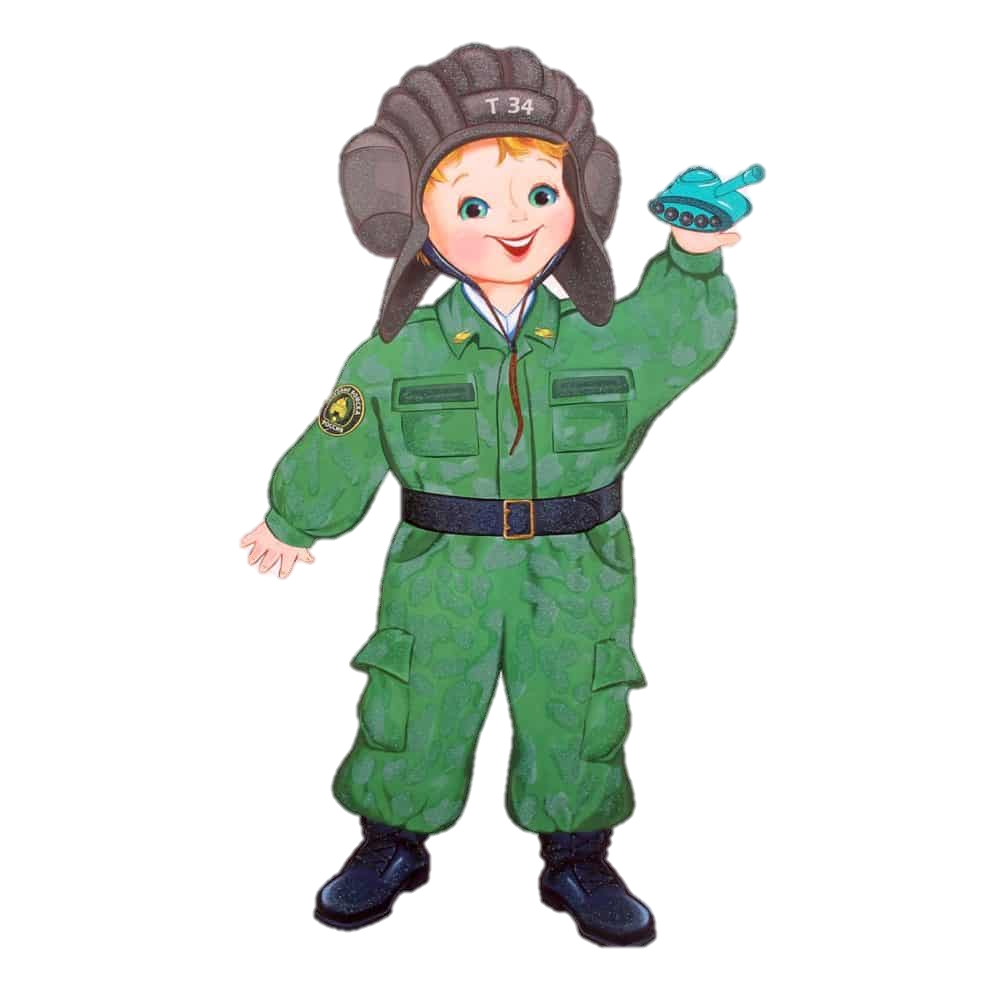 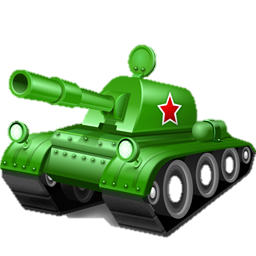 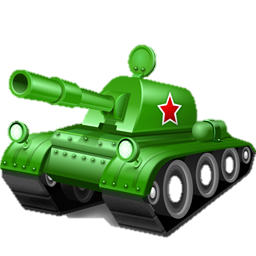 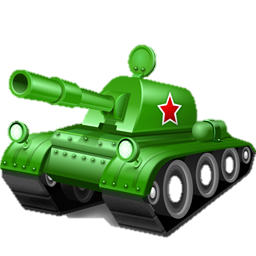 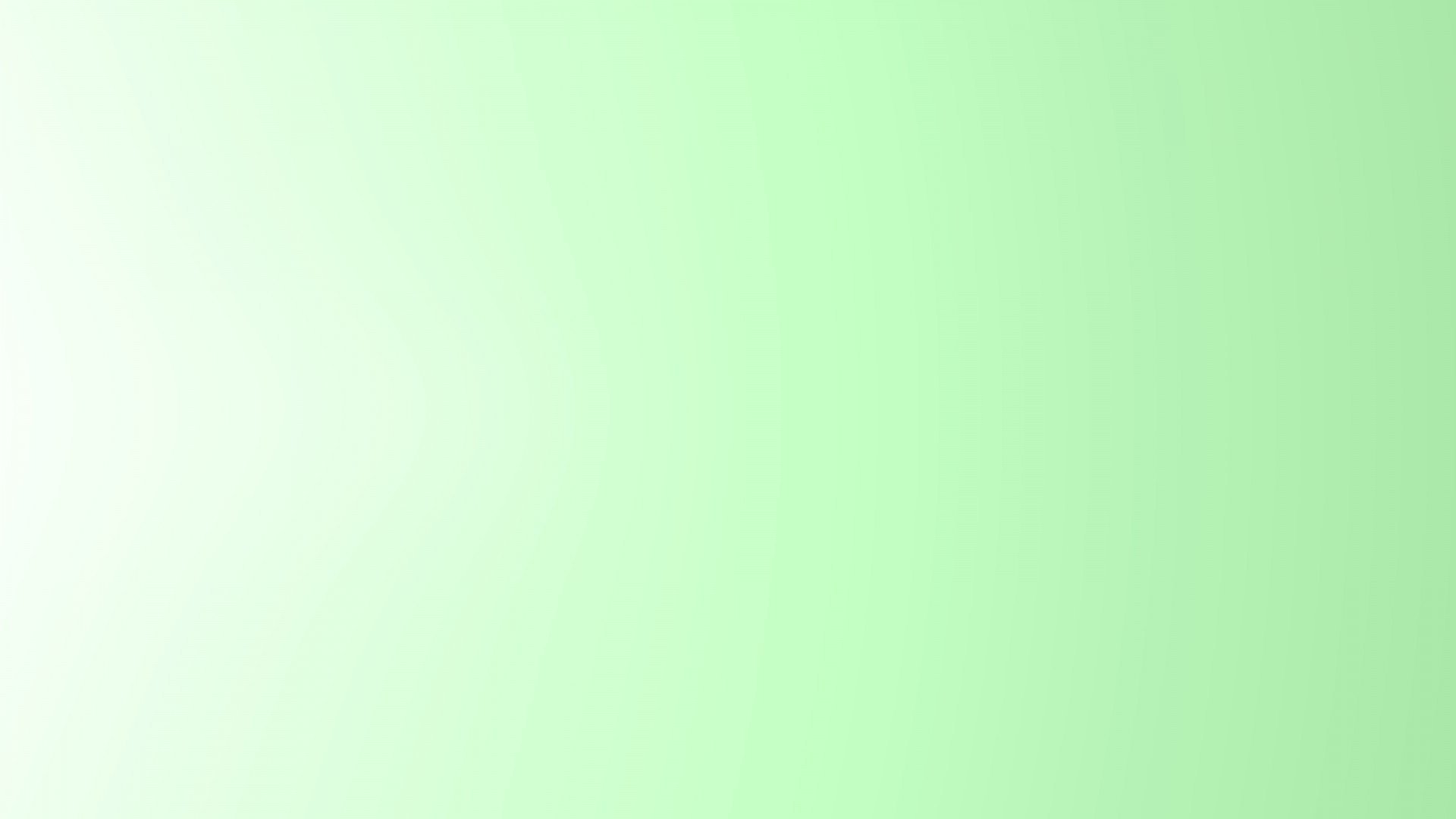 Один-много
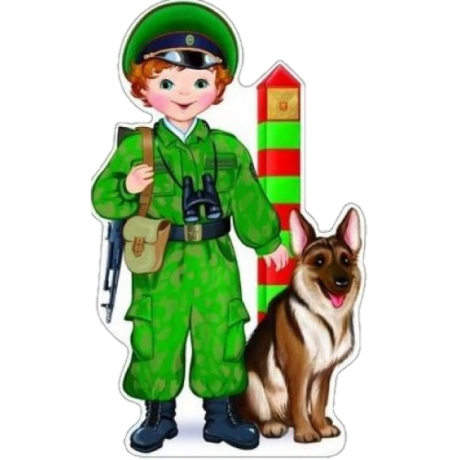 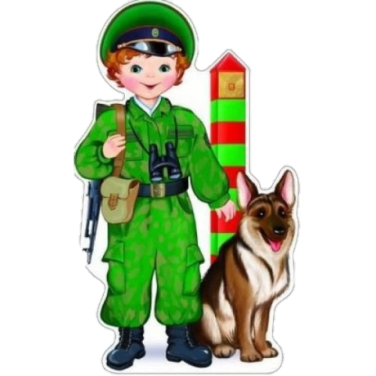 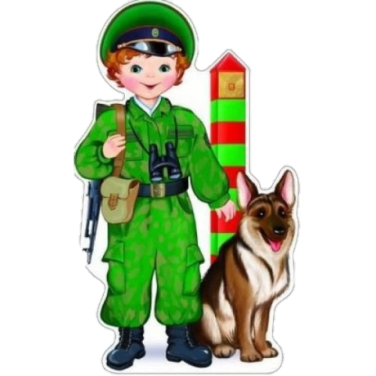 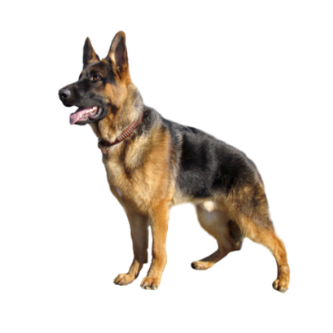 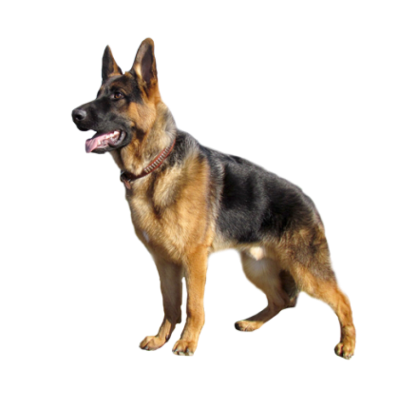 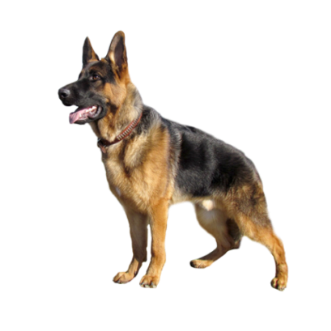 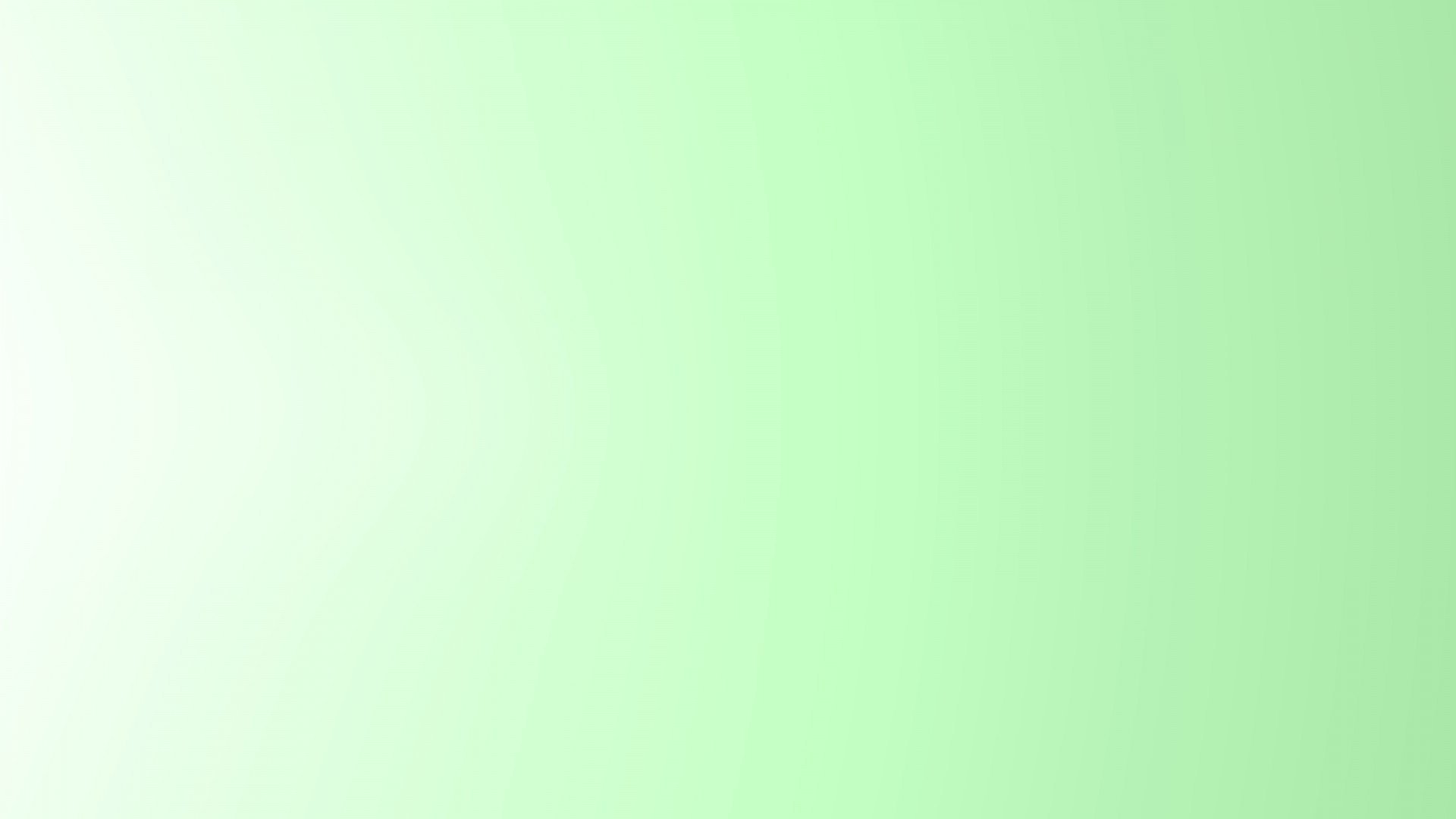 Один-много
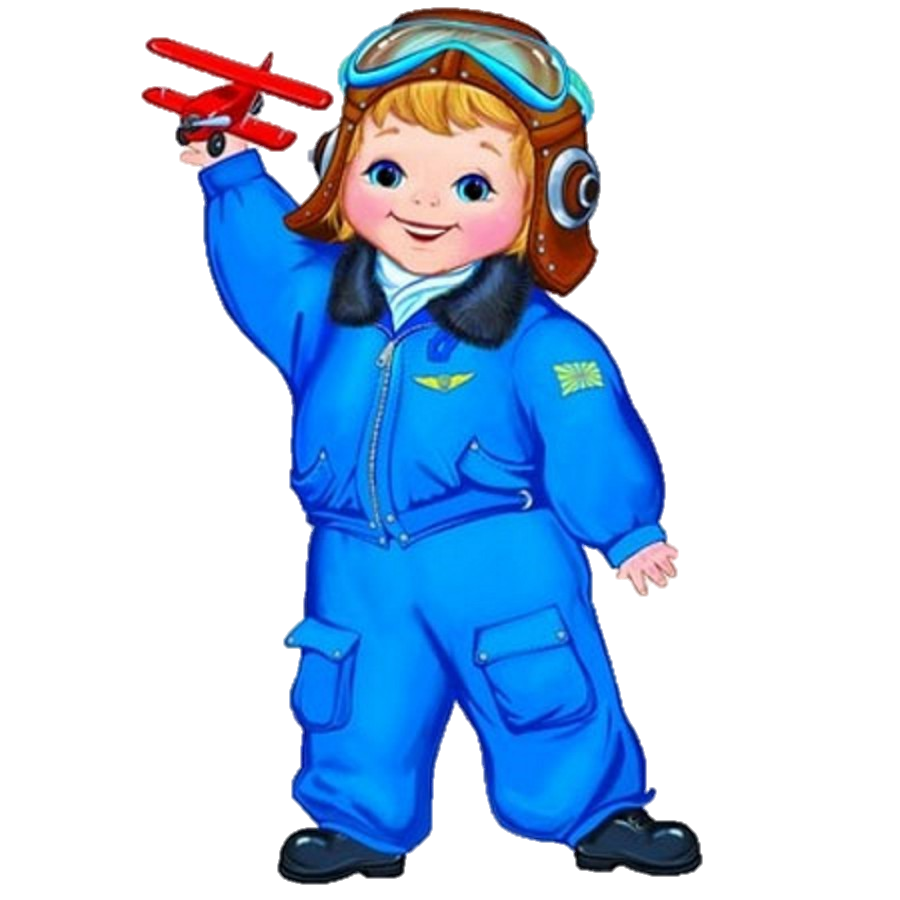 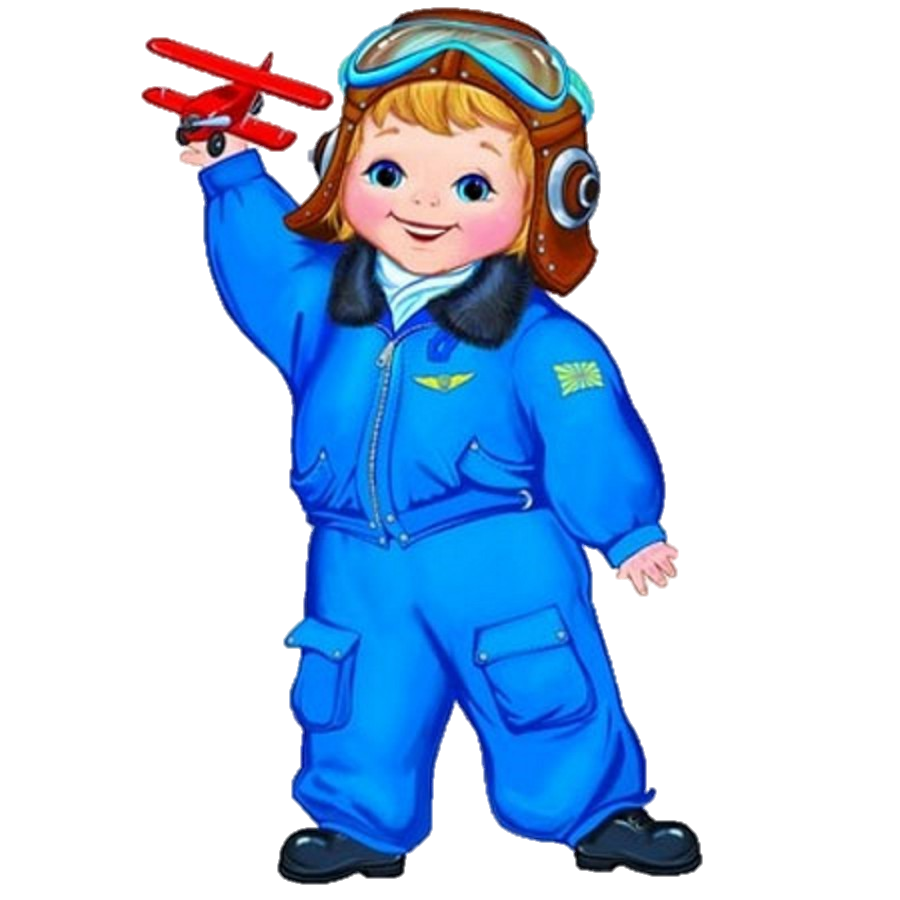 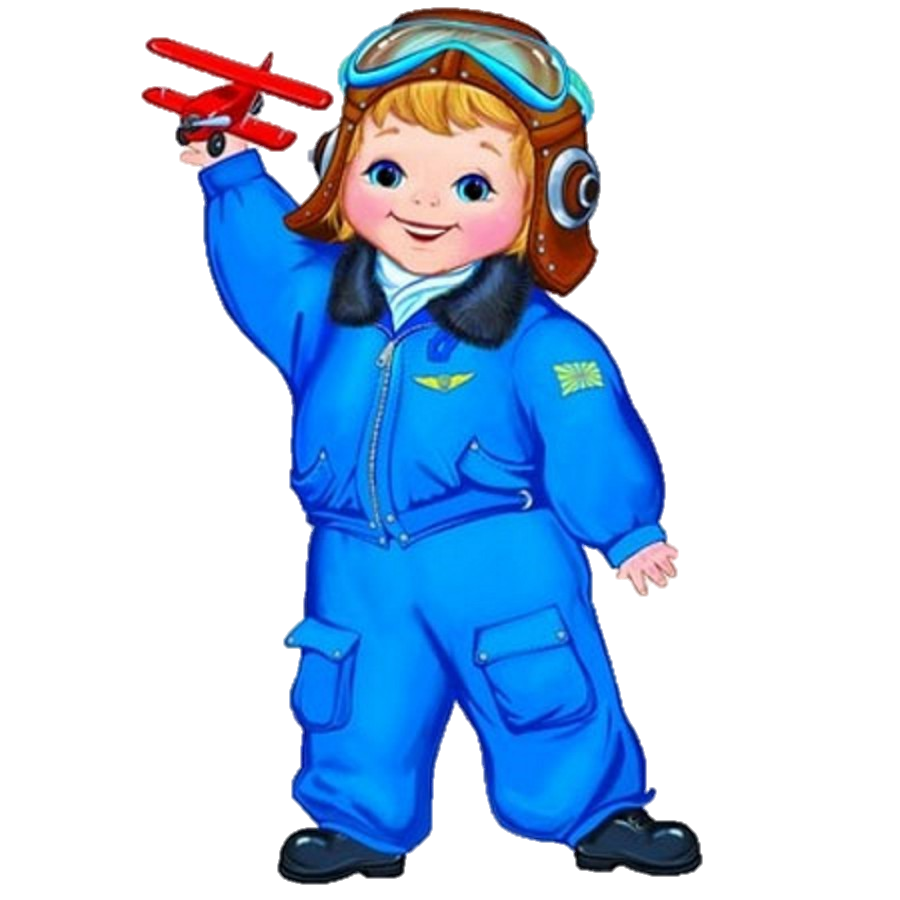 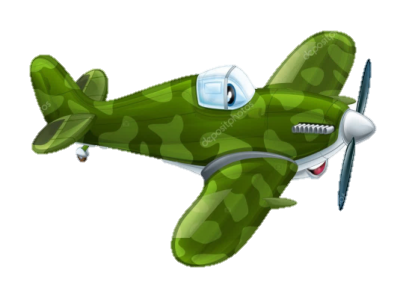 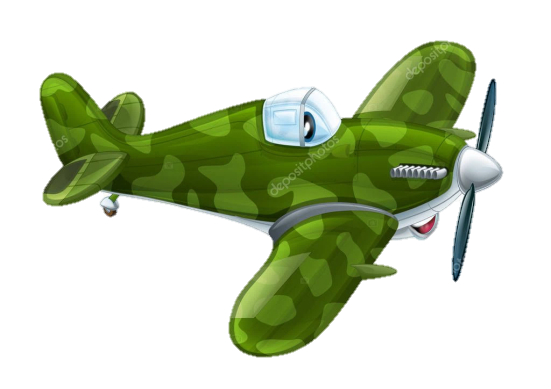 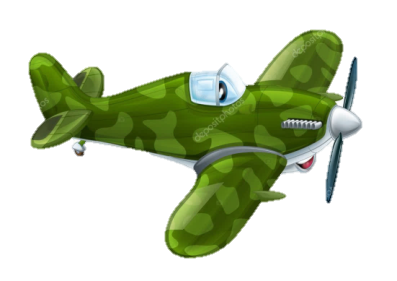 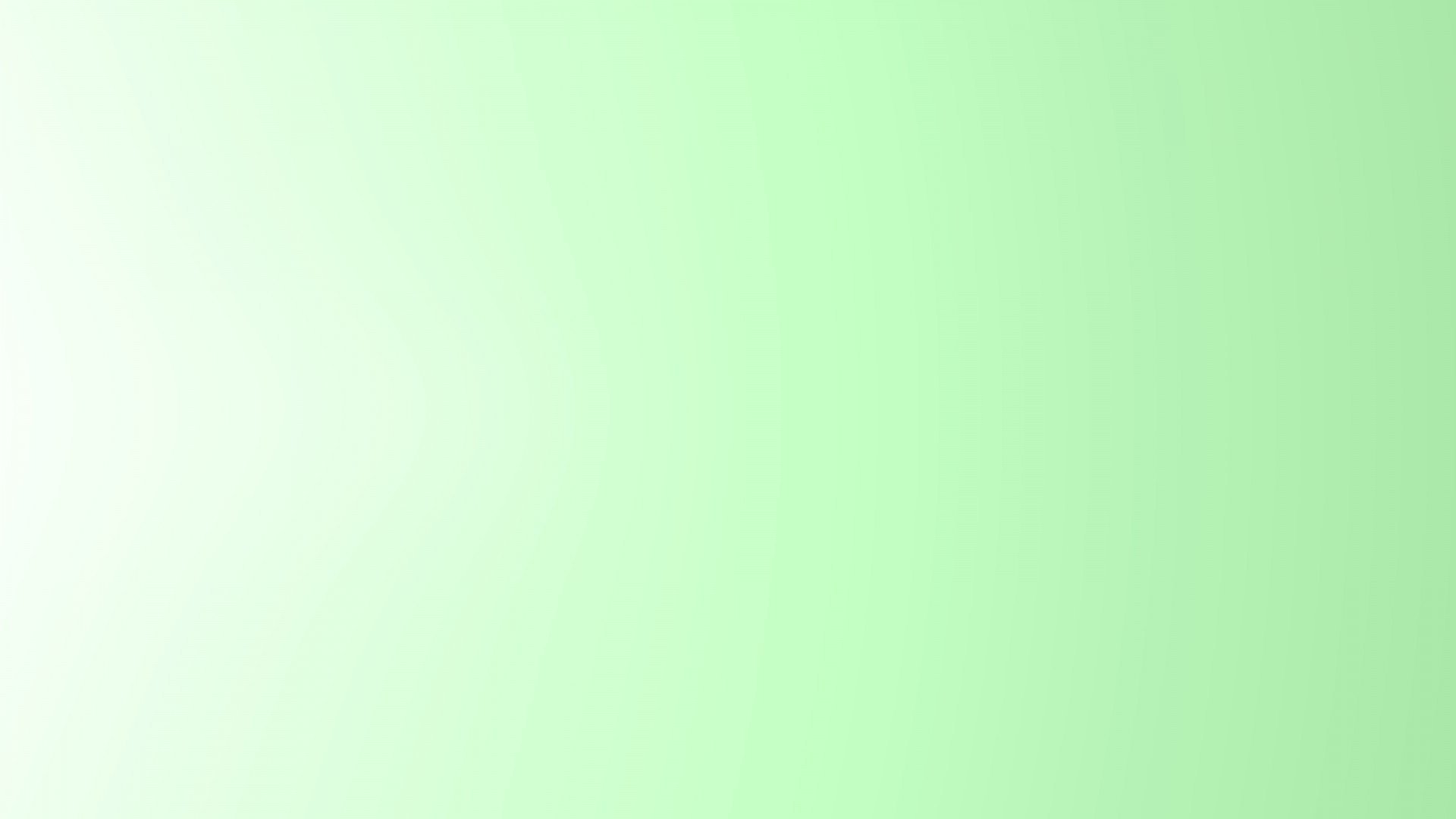 Один-много
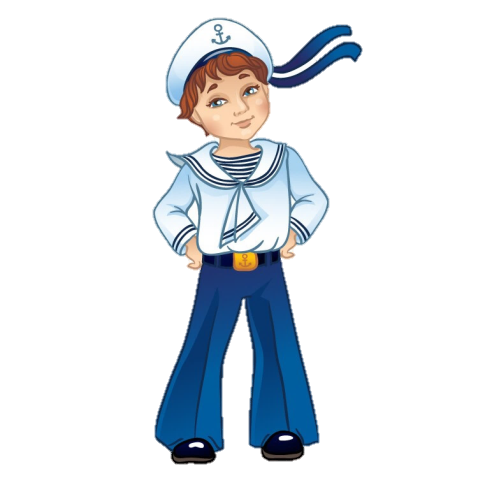 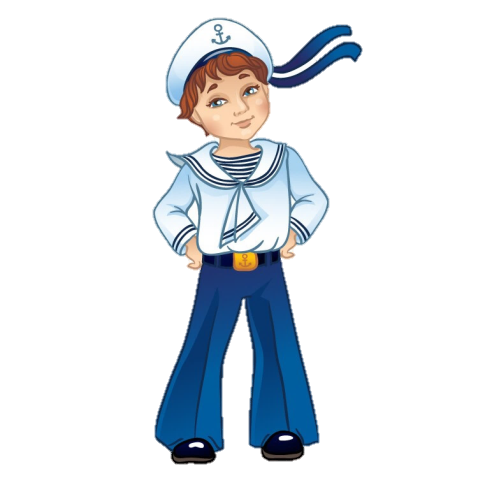 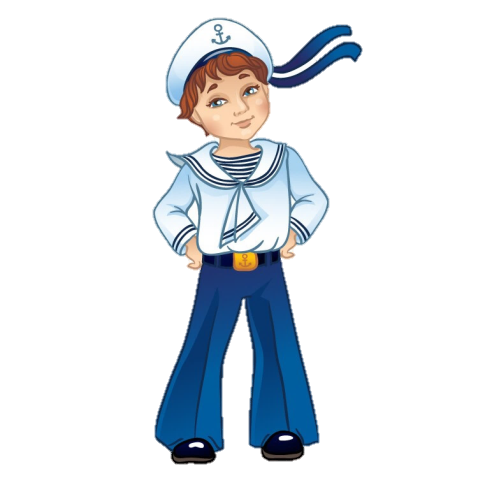 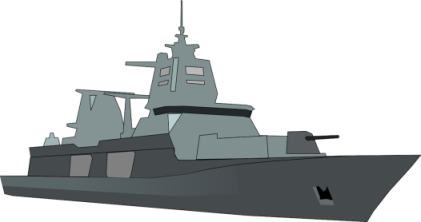 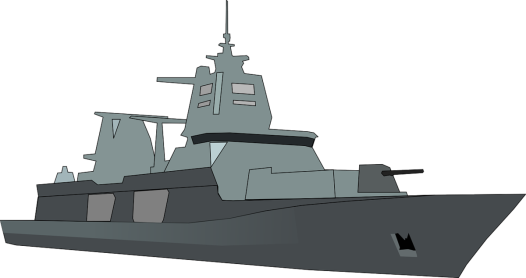 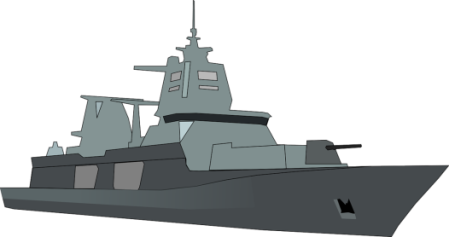 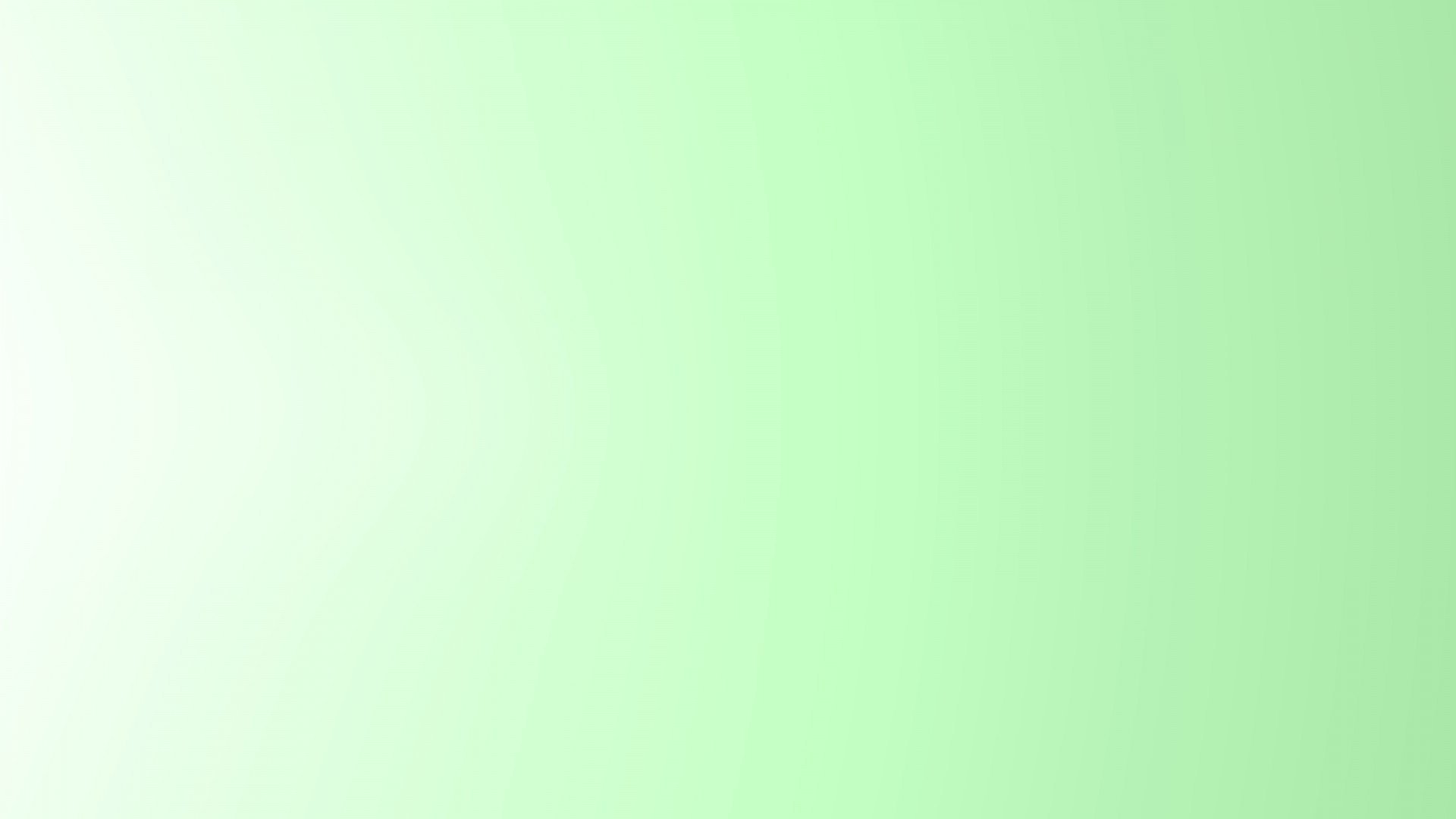 Определи количество слогов
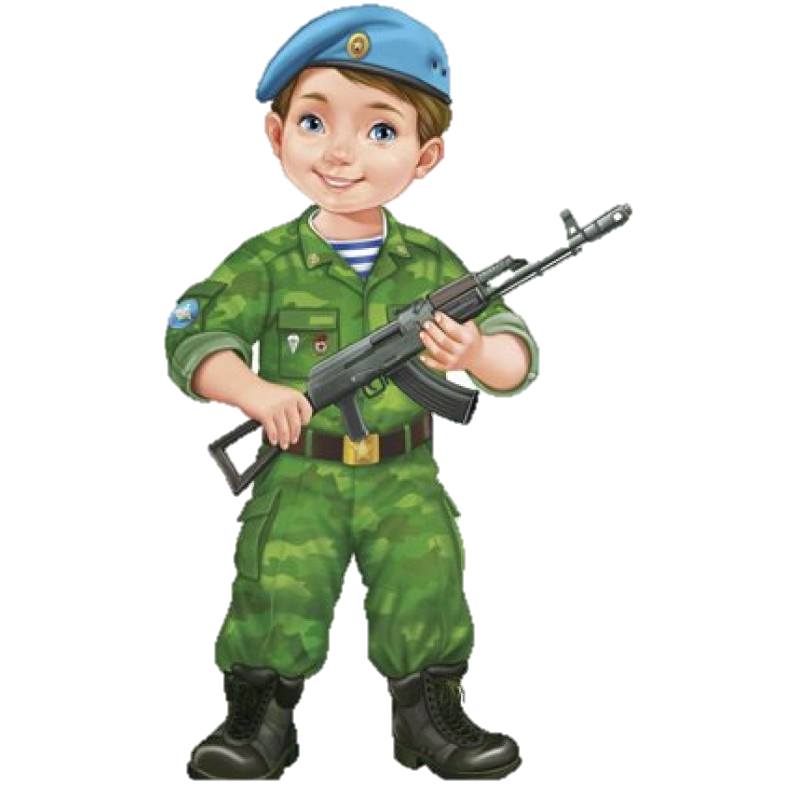 3 слога
САН
ТНИК
ДЕ
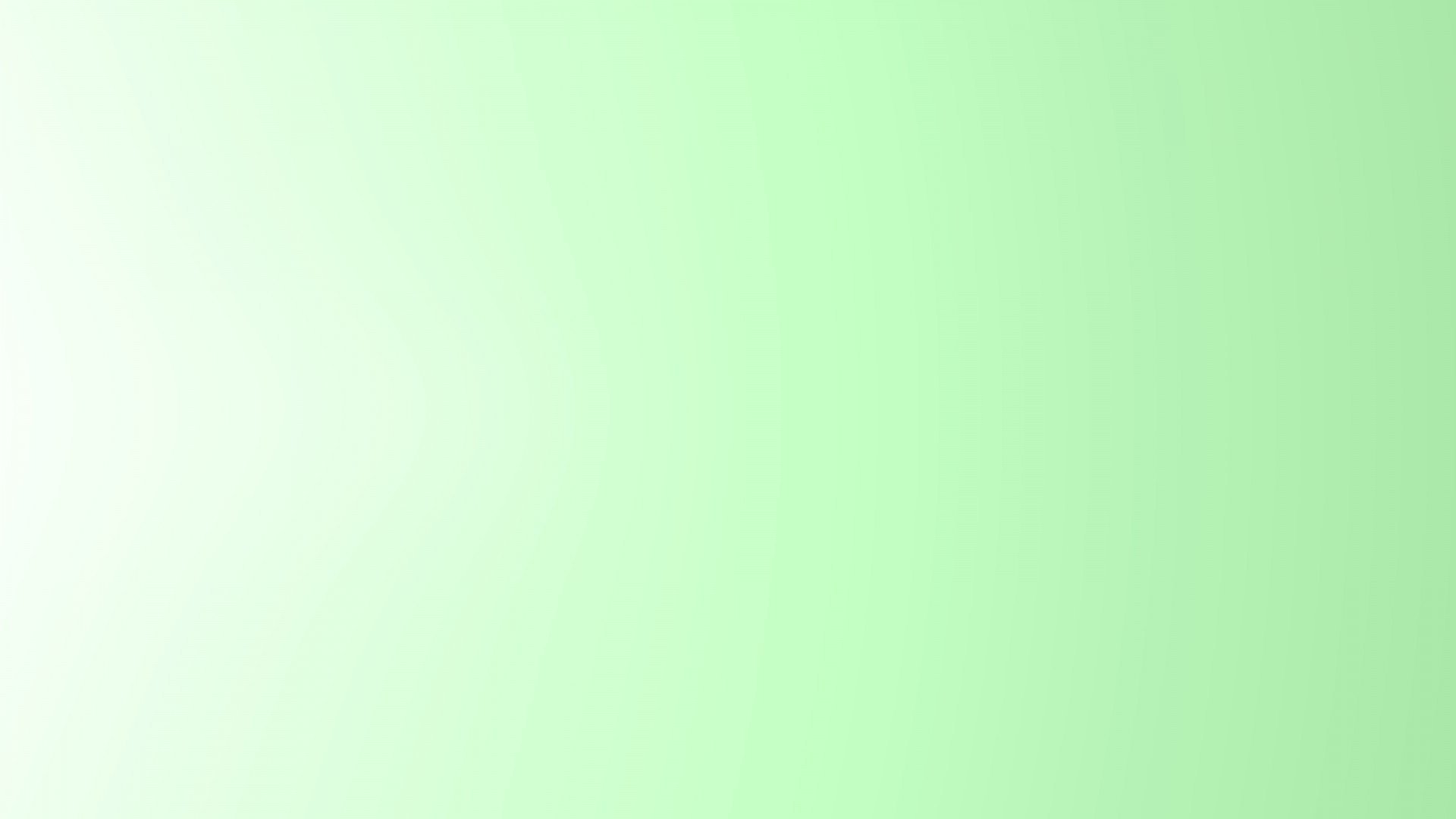 Определи количество слогов
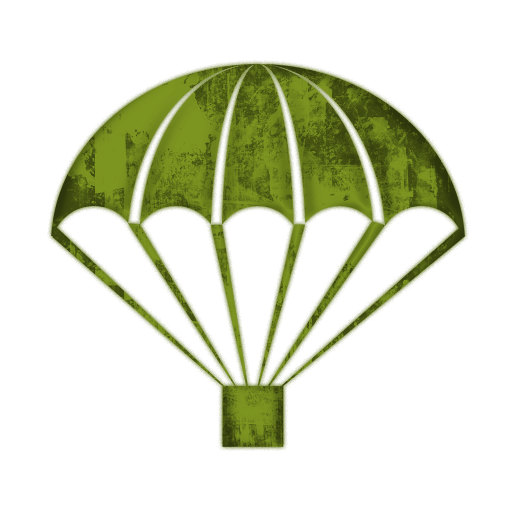 3 слога
РА
ШЮТ
ПА
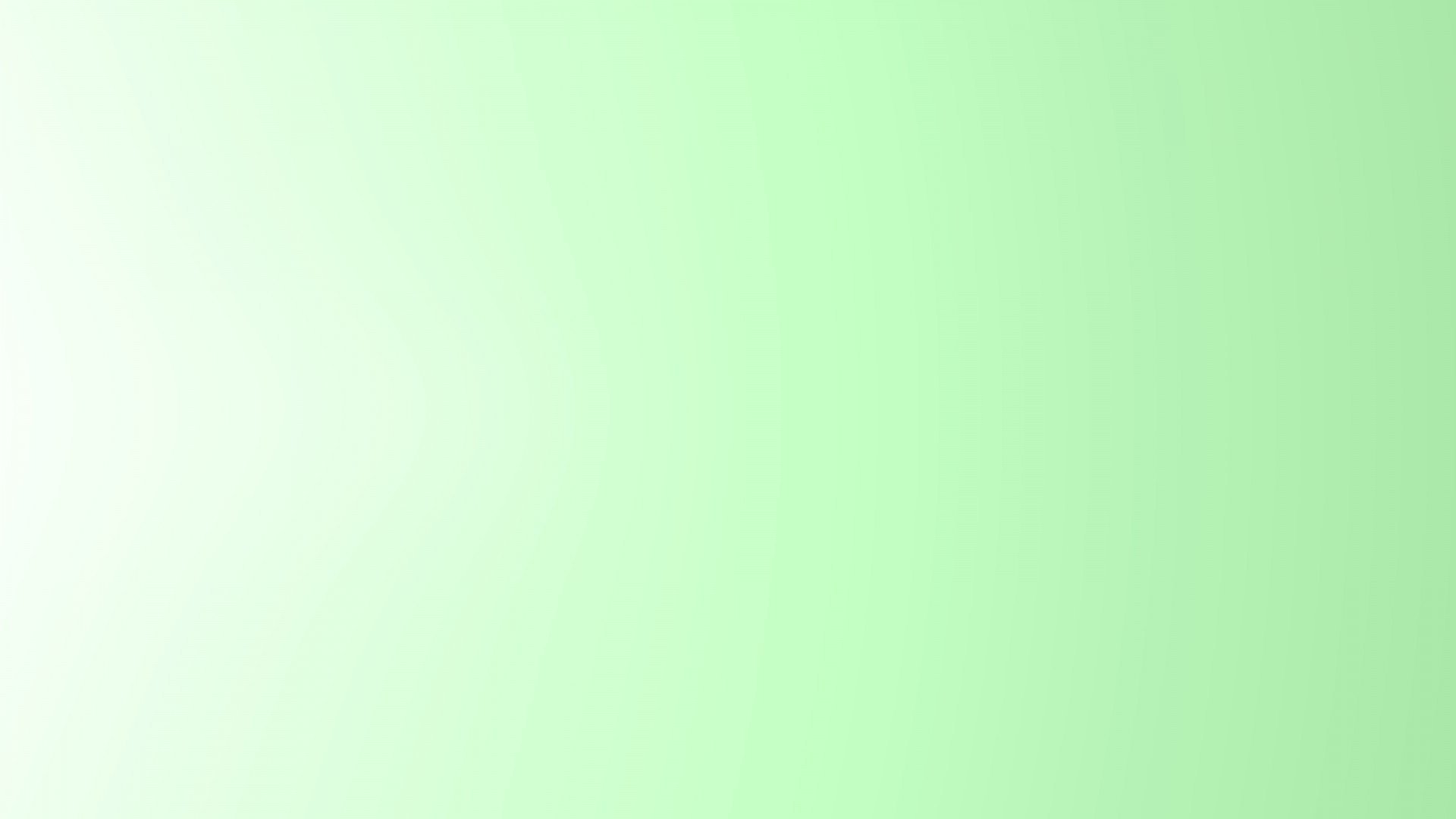 Определи количество слогов
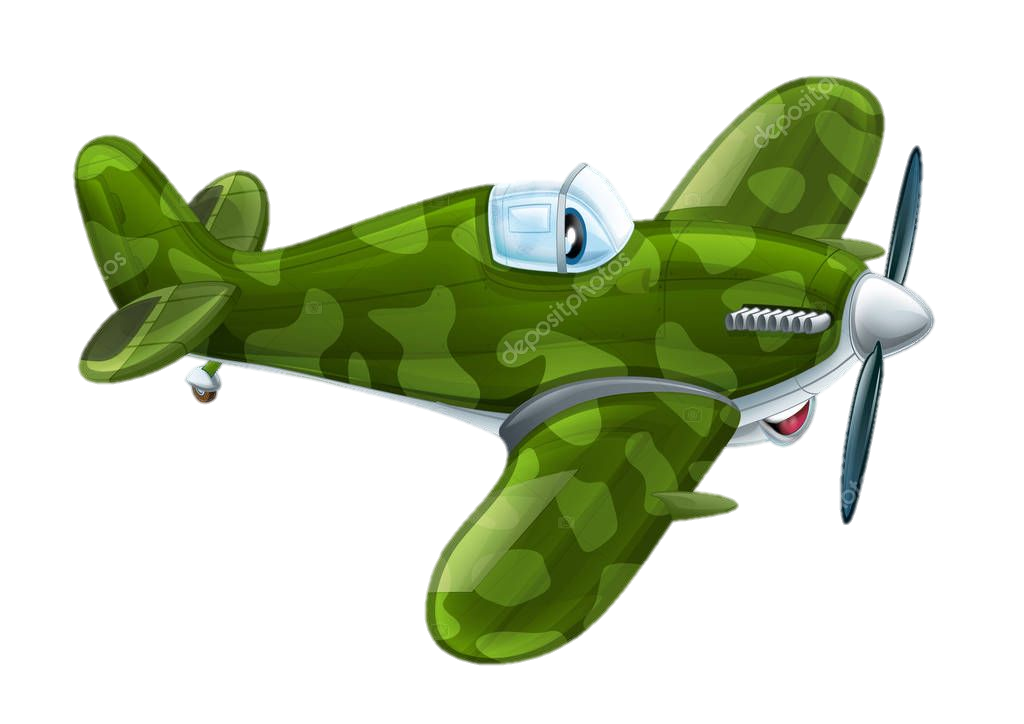 3 слога
СА
МО
ЛЕТ
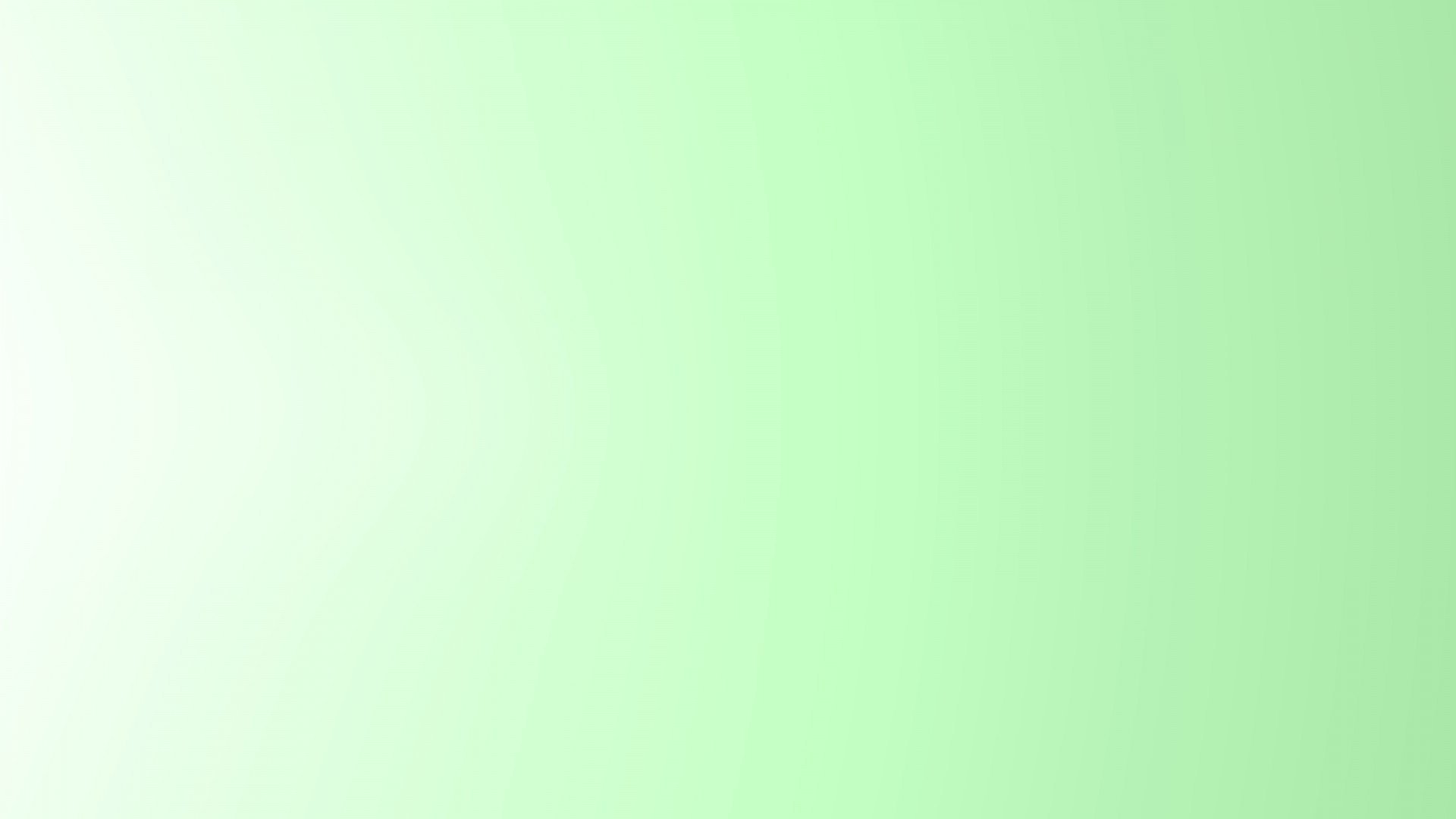 Определи количество слогов
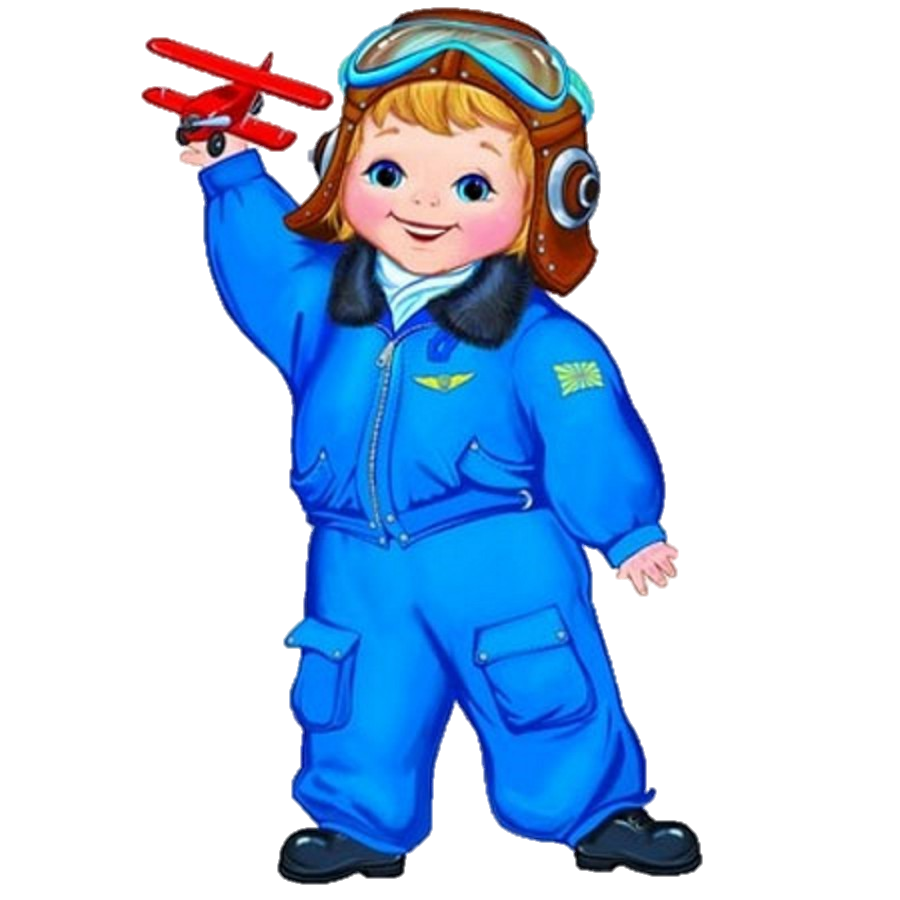 2 слога
ЧИК
ЛЕТ
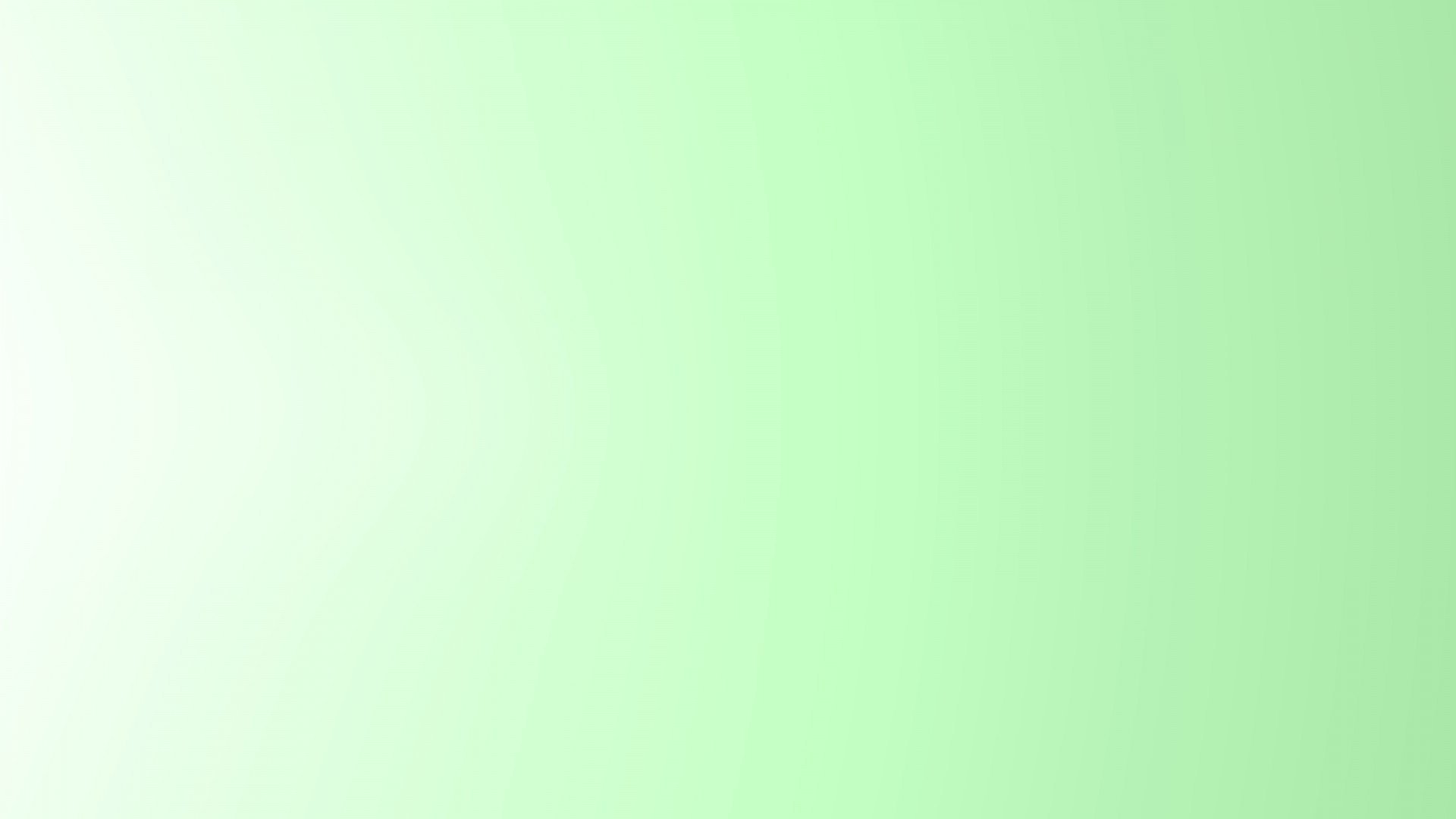 Определи количество слогов
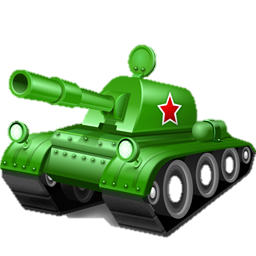 1 слог
ТАНК
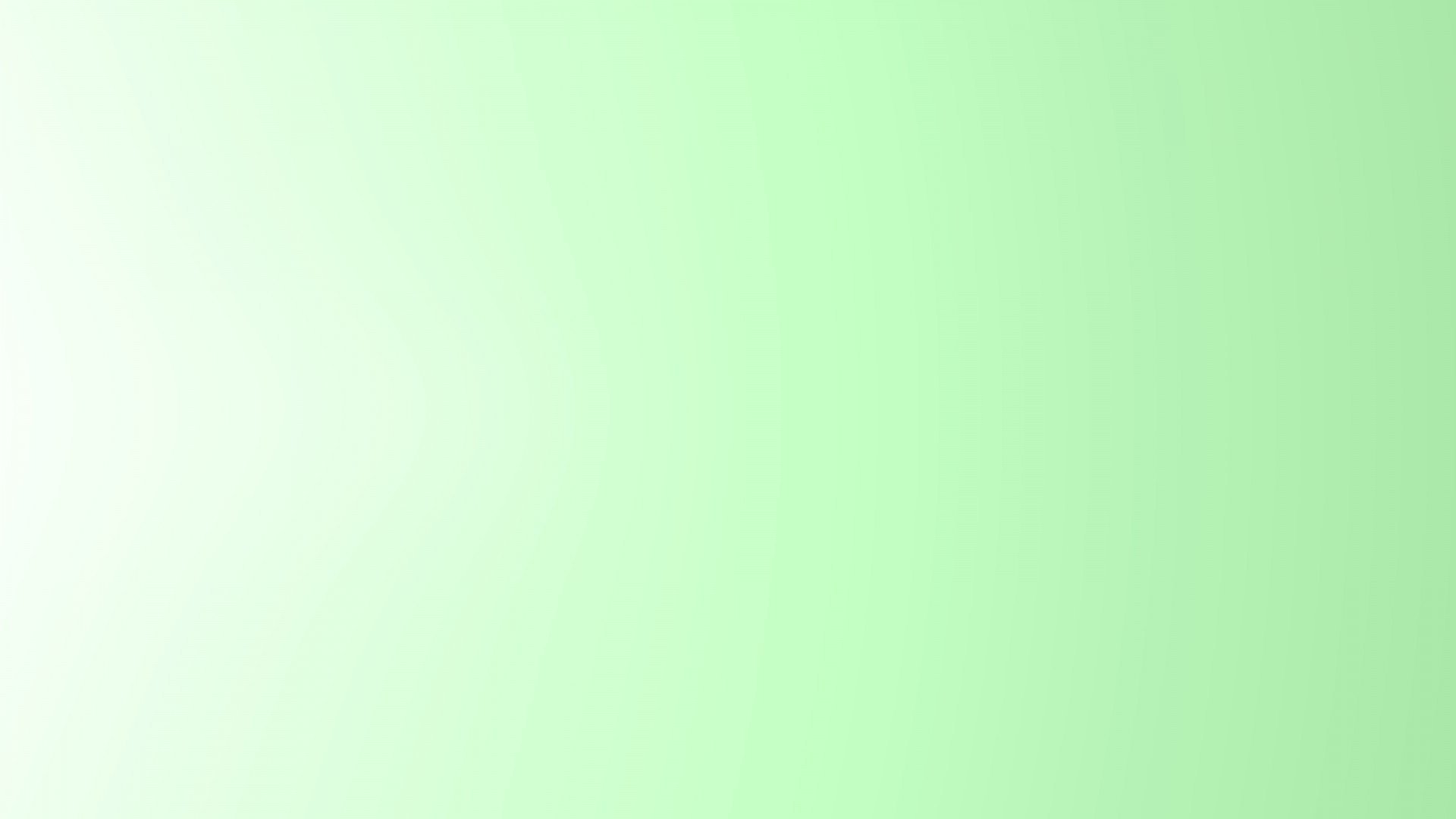 Определи количество слогов
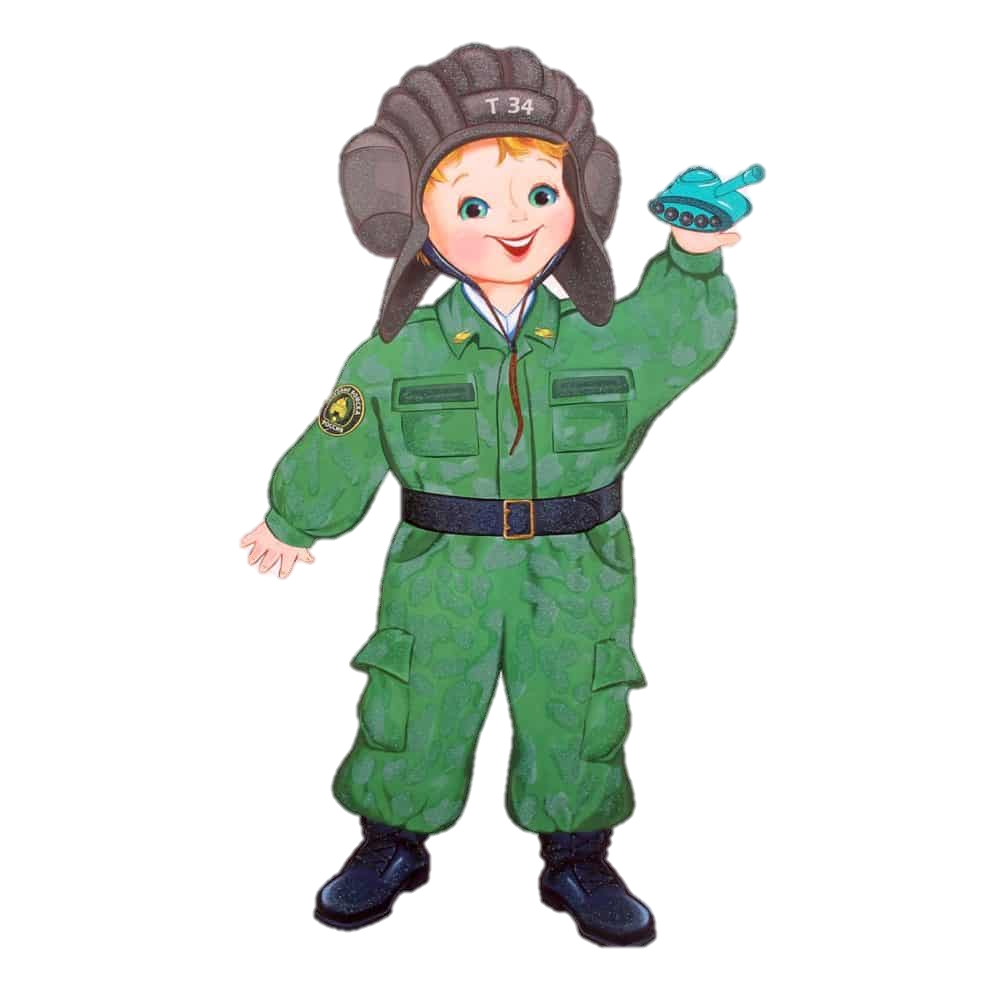 2 слога
КИСТ
ТАН
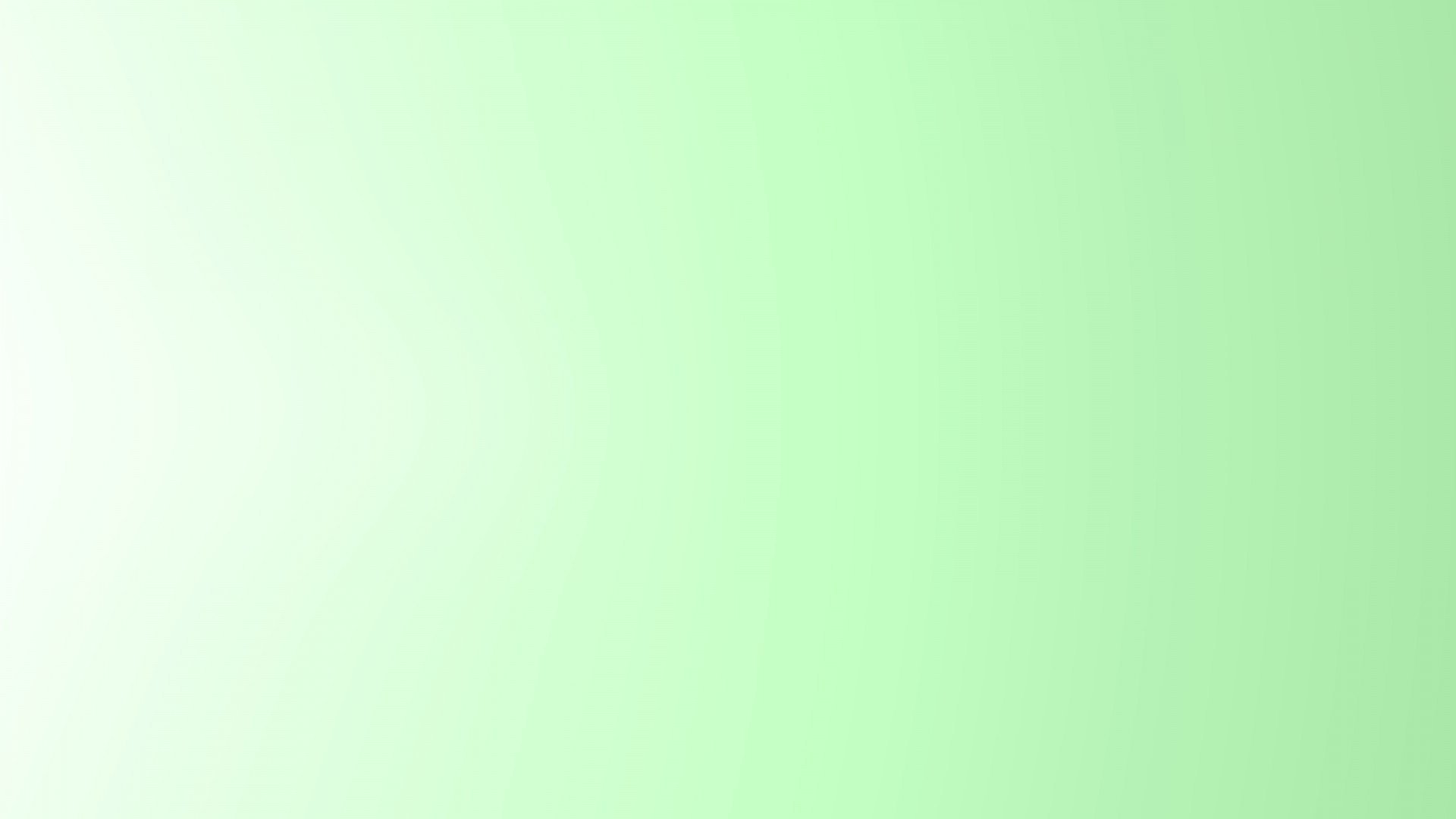 Определи количество слогов
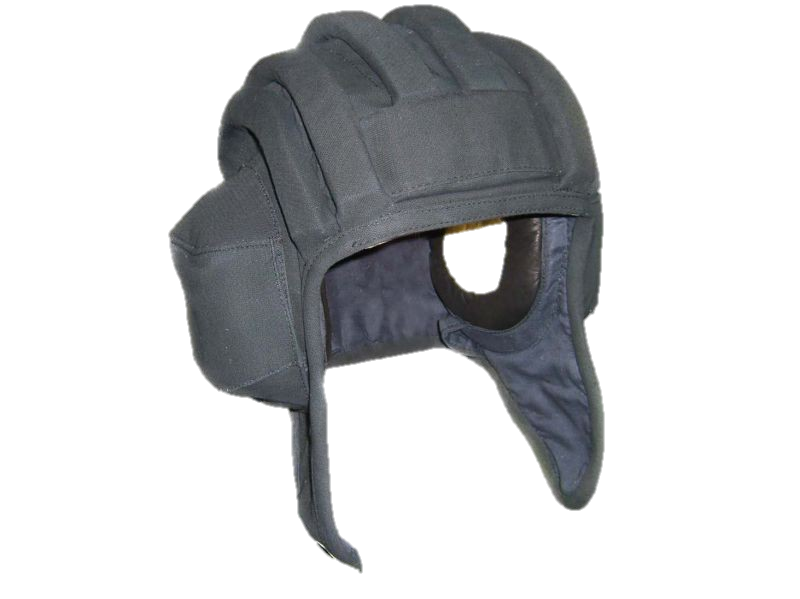 1 слог
ШЛЕМ
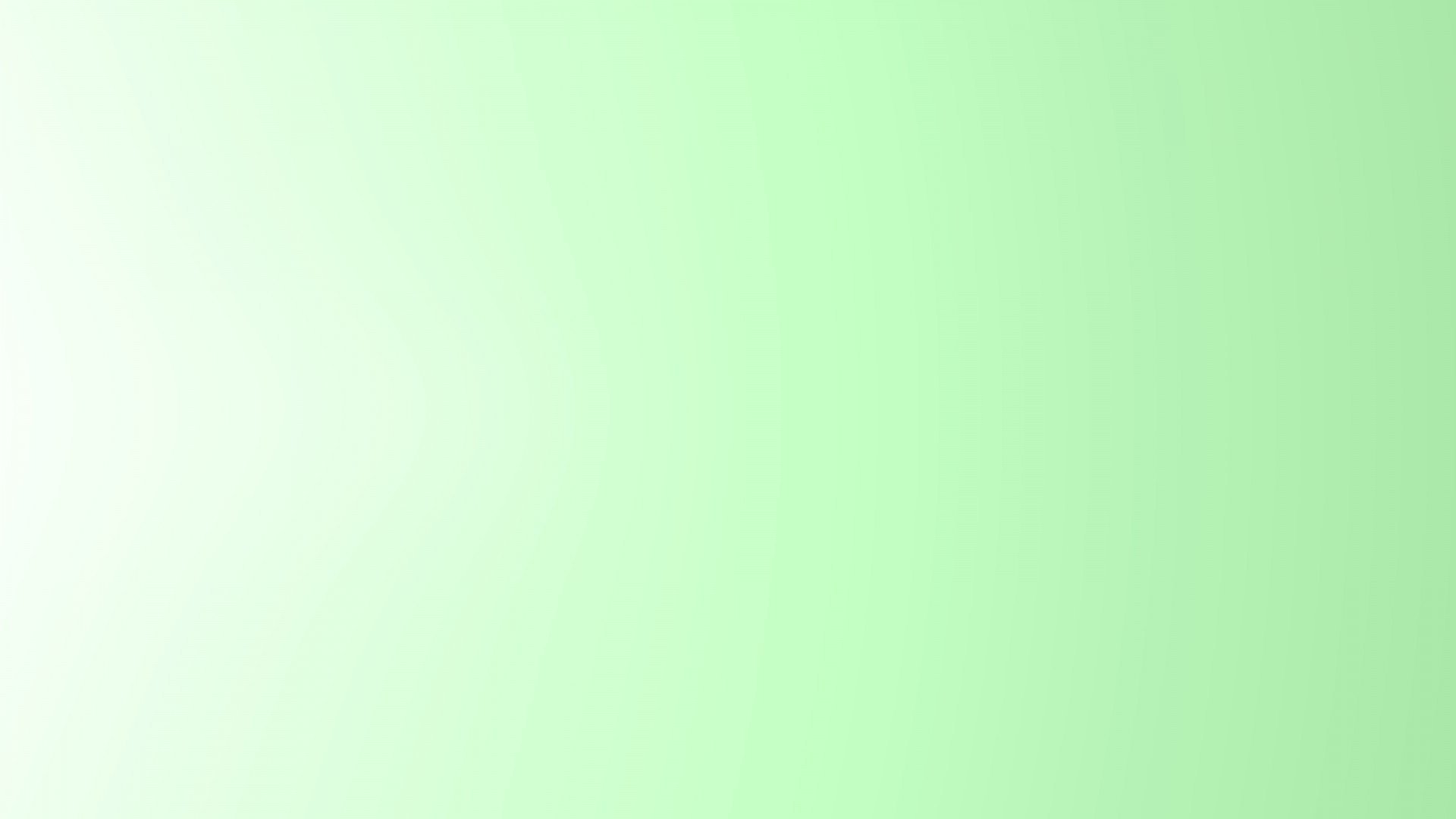 Жадина
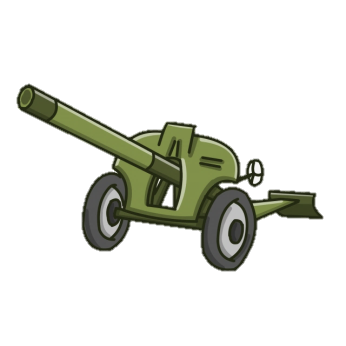 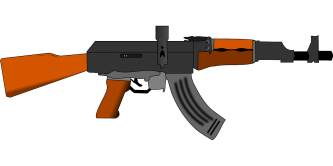 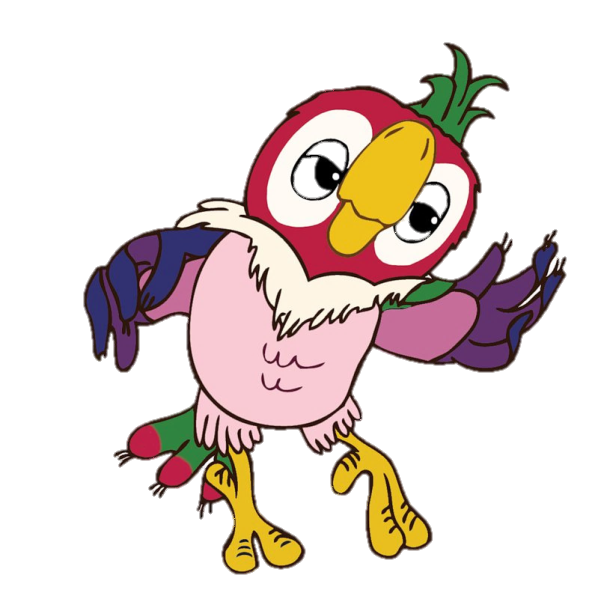 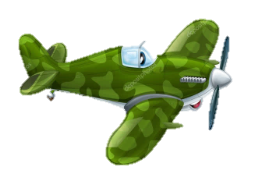 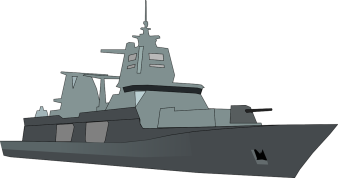 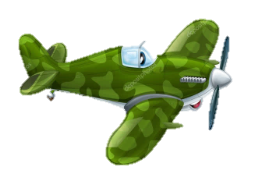 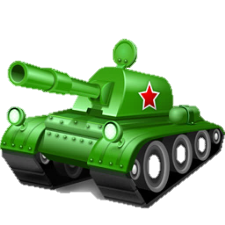 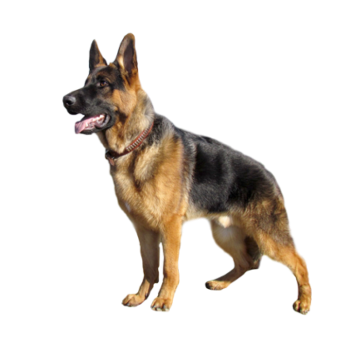 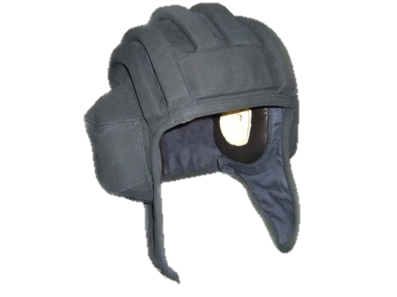 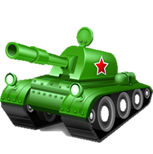 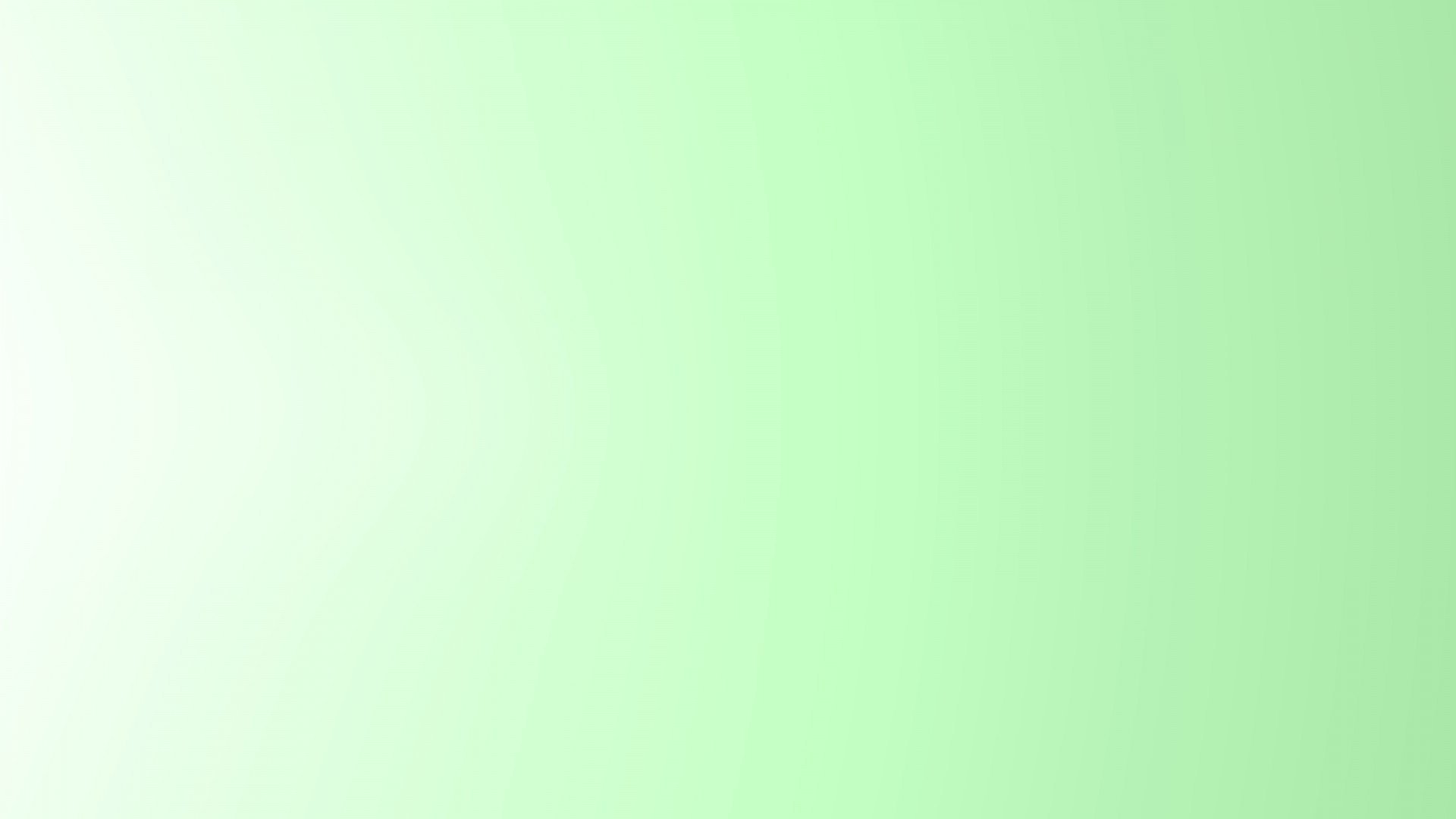 Какая картинка лишняя?
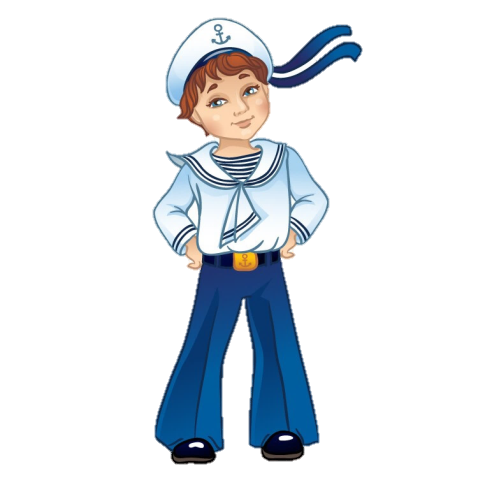 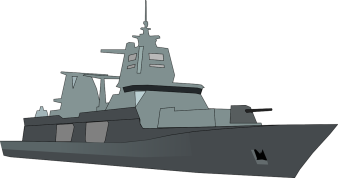 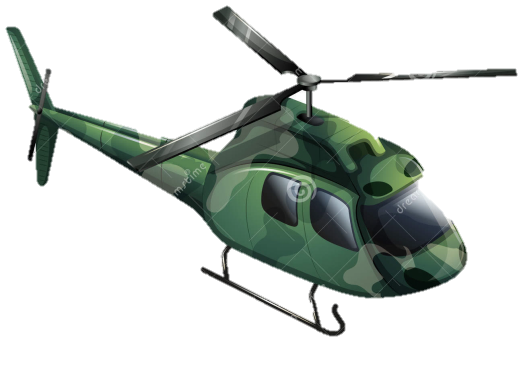 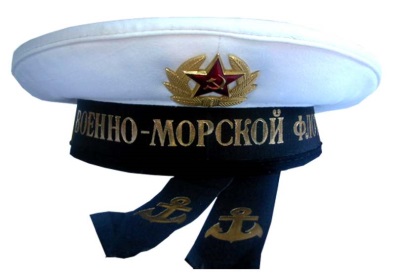 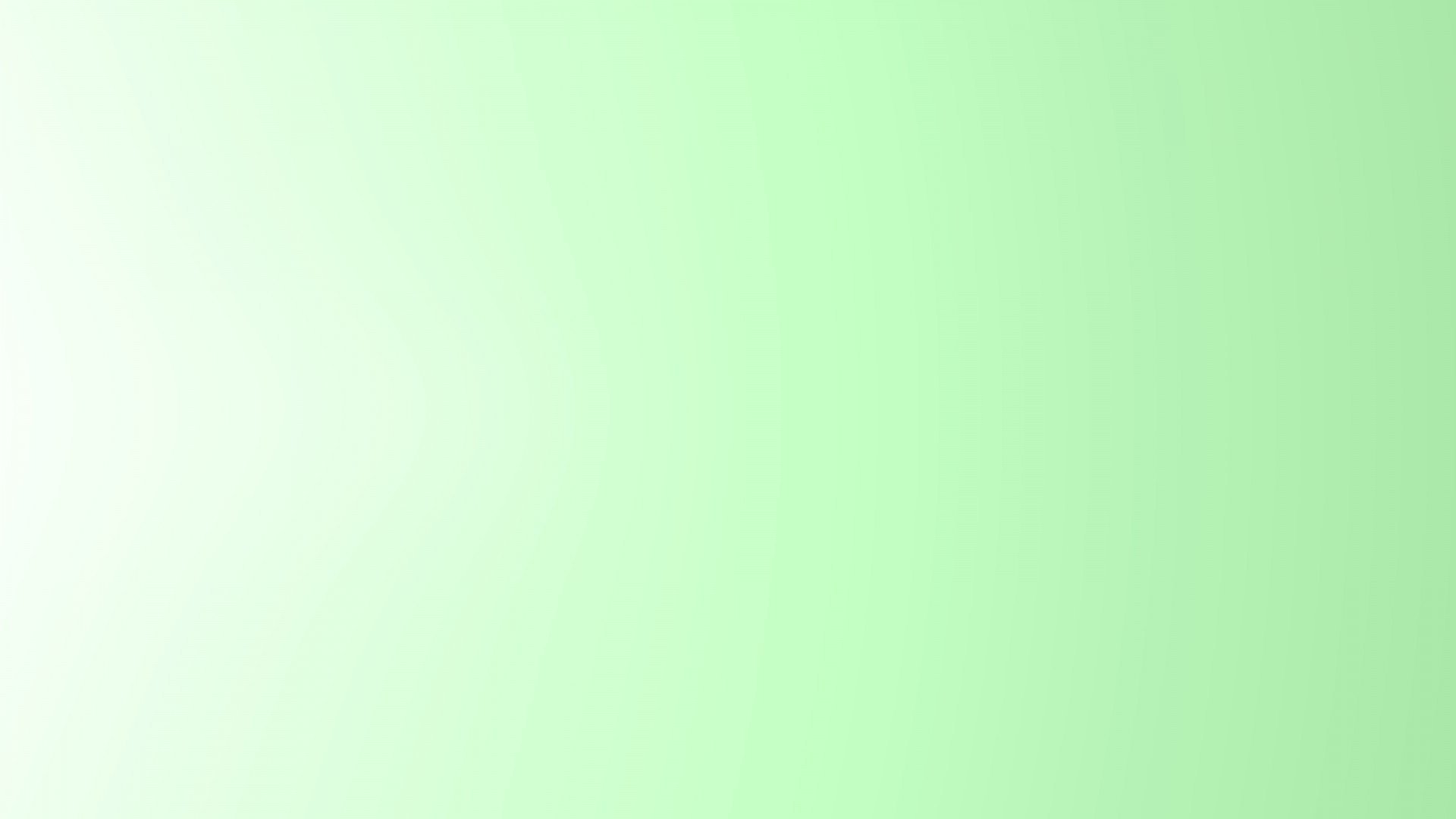 Какая картинка лишняя?
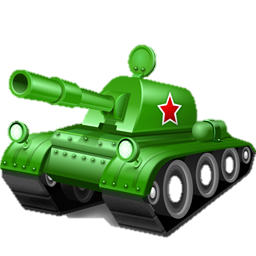 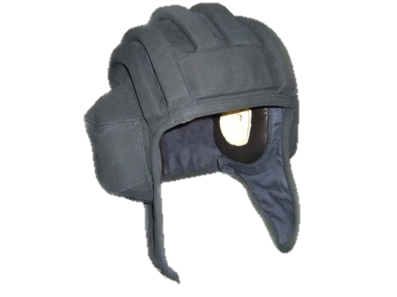 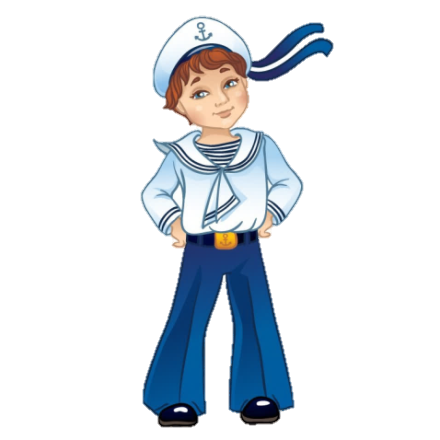 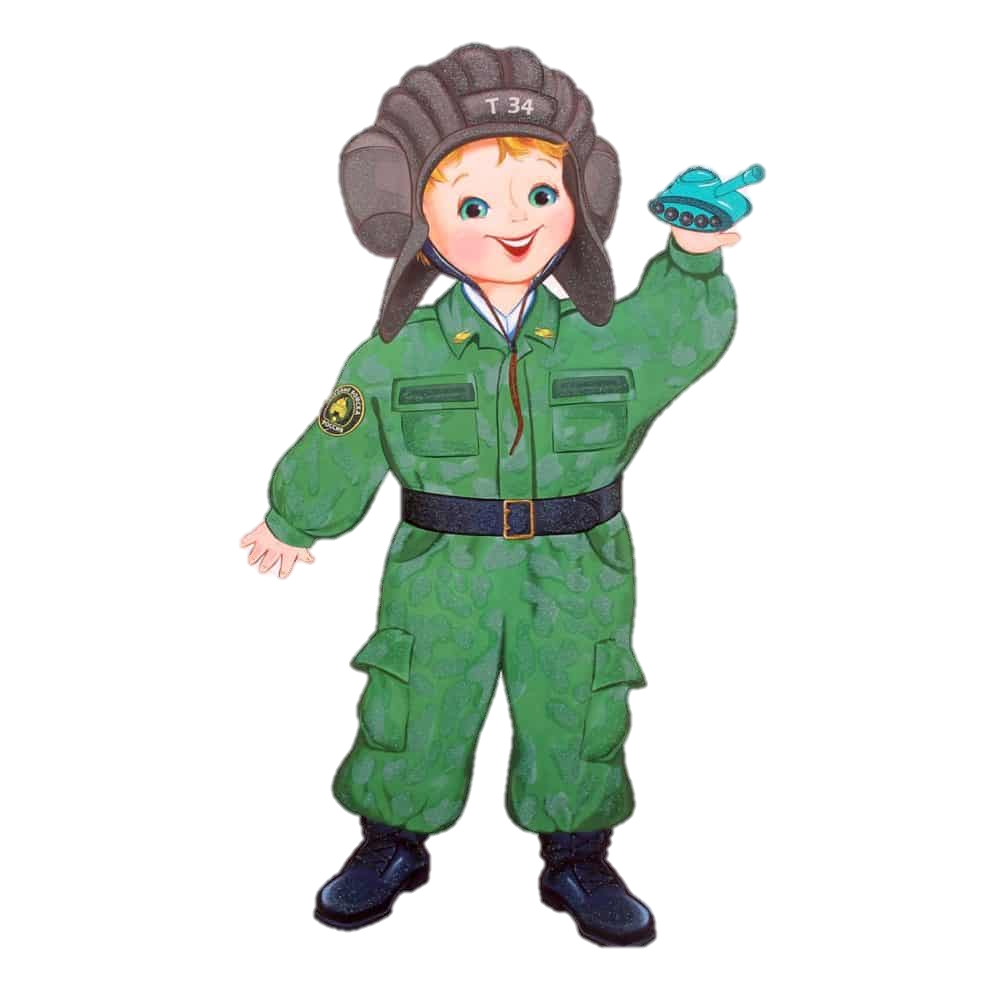 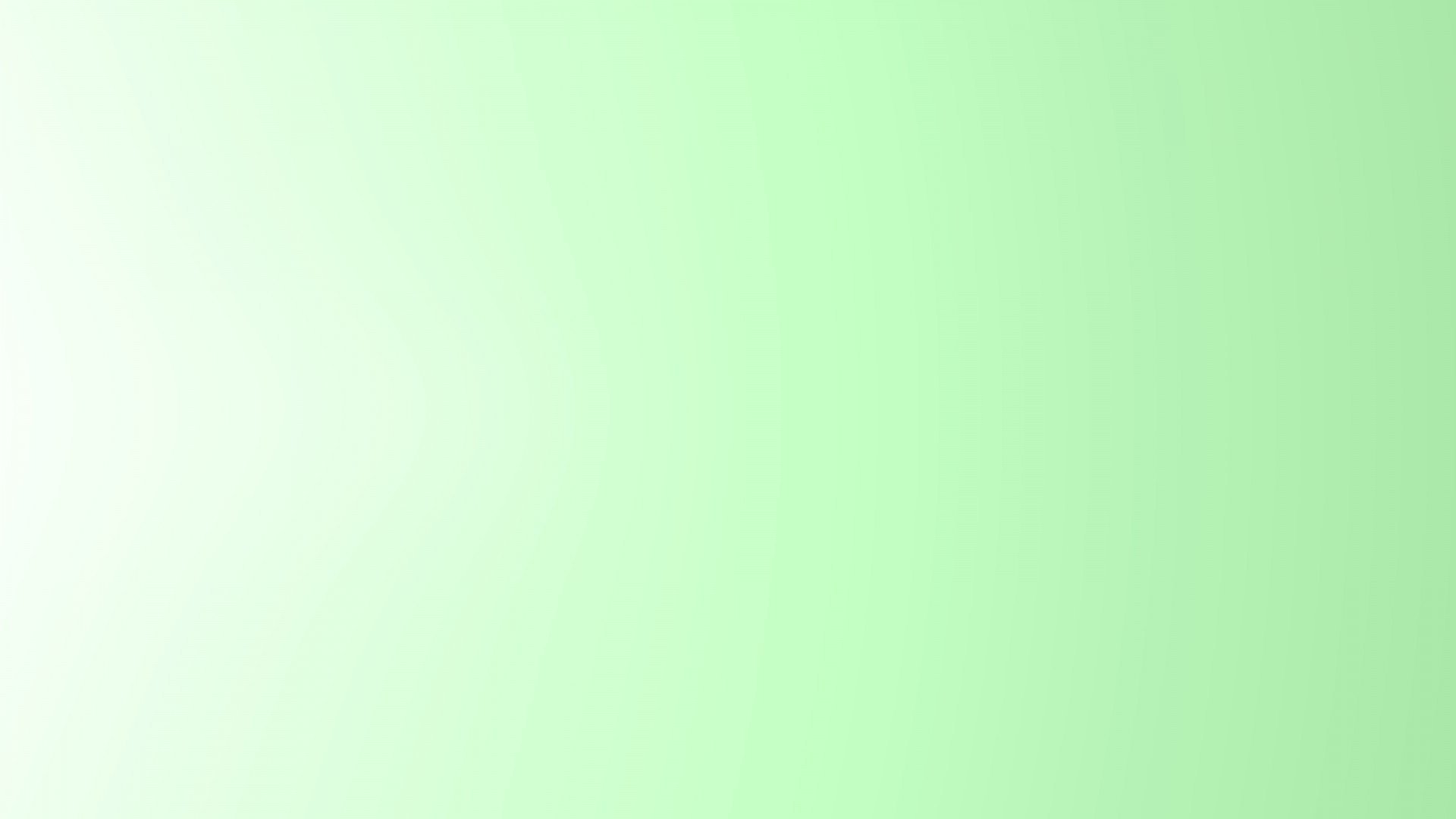 Какая картинка лишняя?
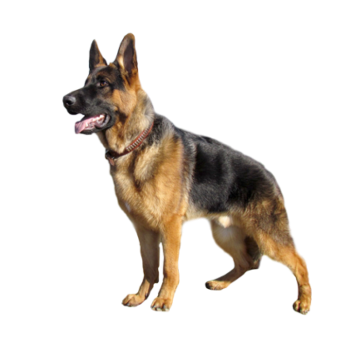 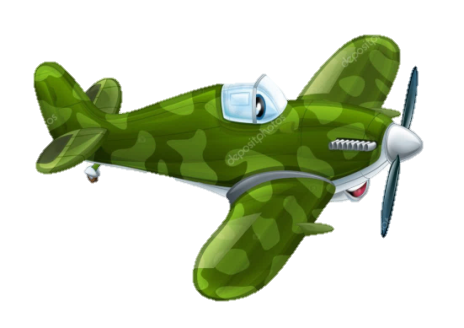 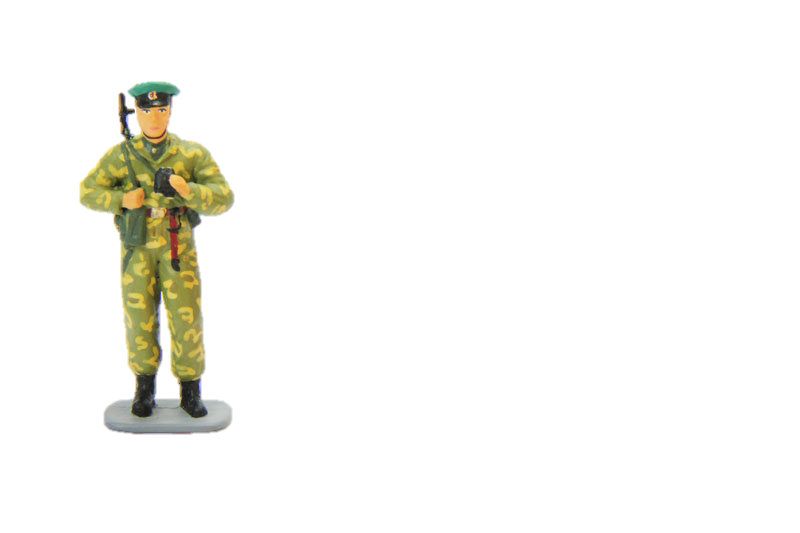 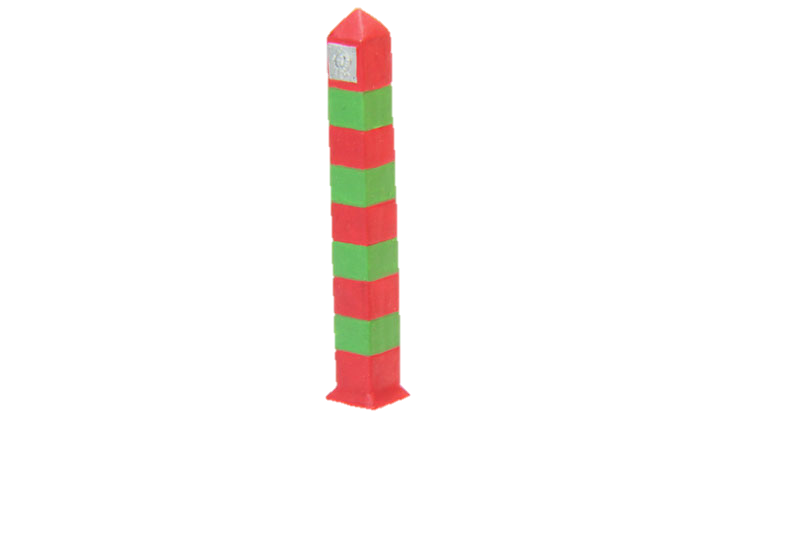 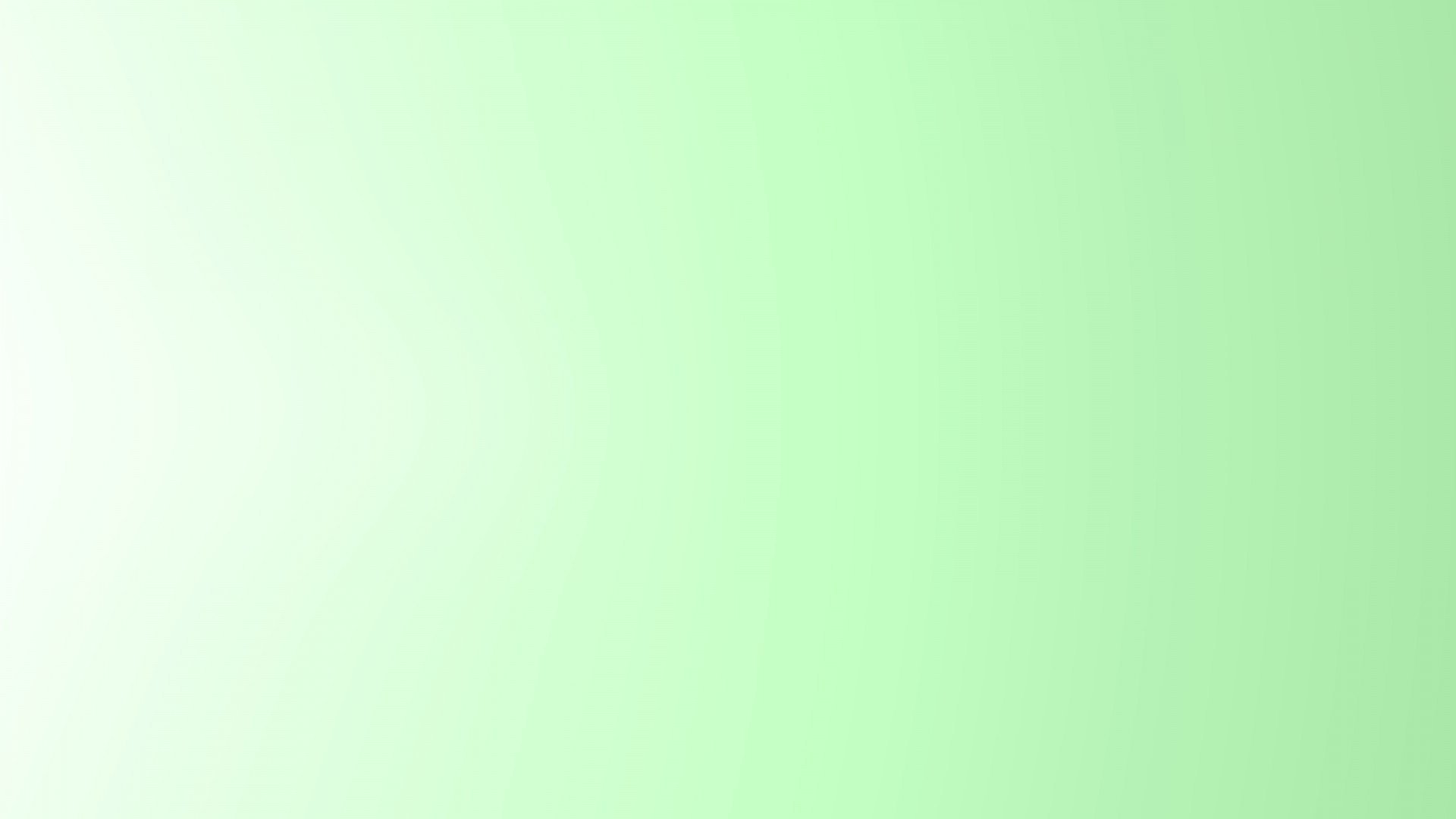 Какая картинка лишняя?
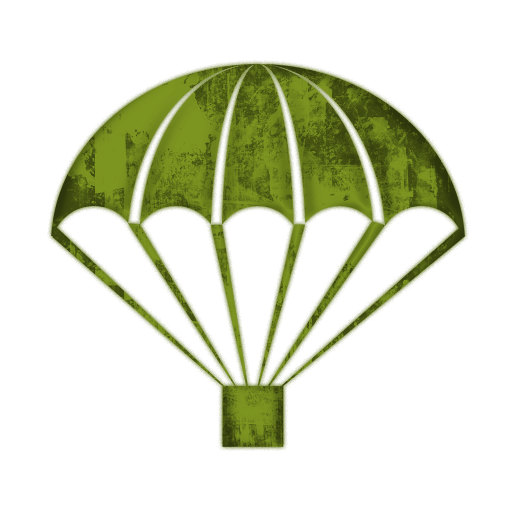 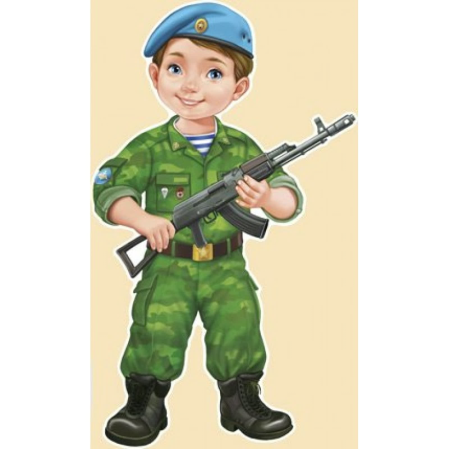 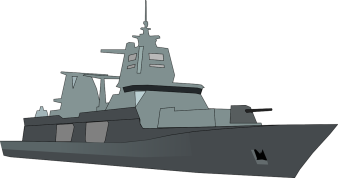 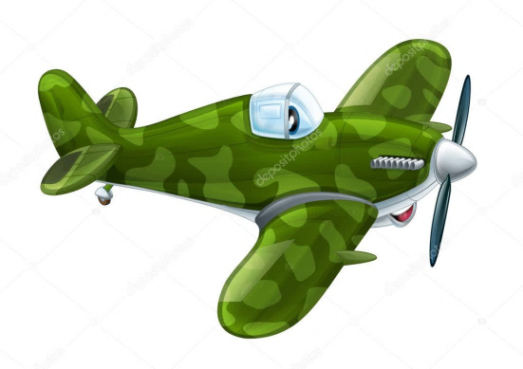